Seminář STUŽ
Jak omezí novela zákona o pyrotechnice škodlivý vliv odpalování pyrotechniky na zdraví lidí a zvířat a znečišťování životního prostředí

1. 4. 2025 | Praha, ČSVTS
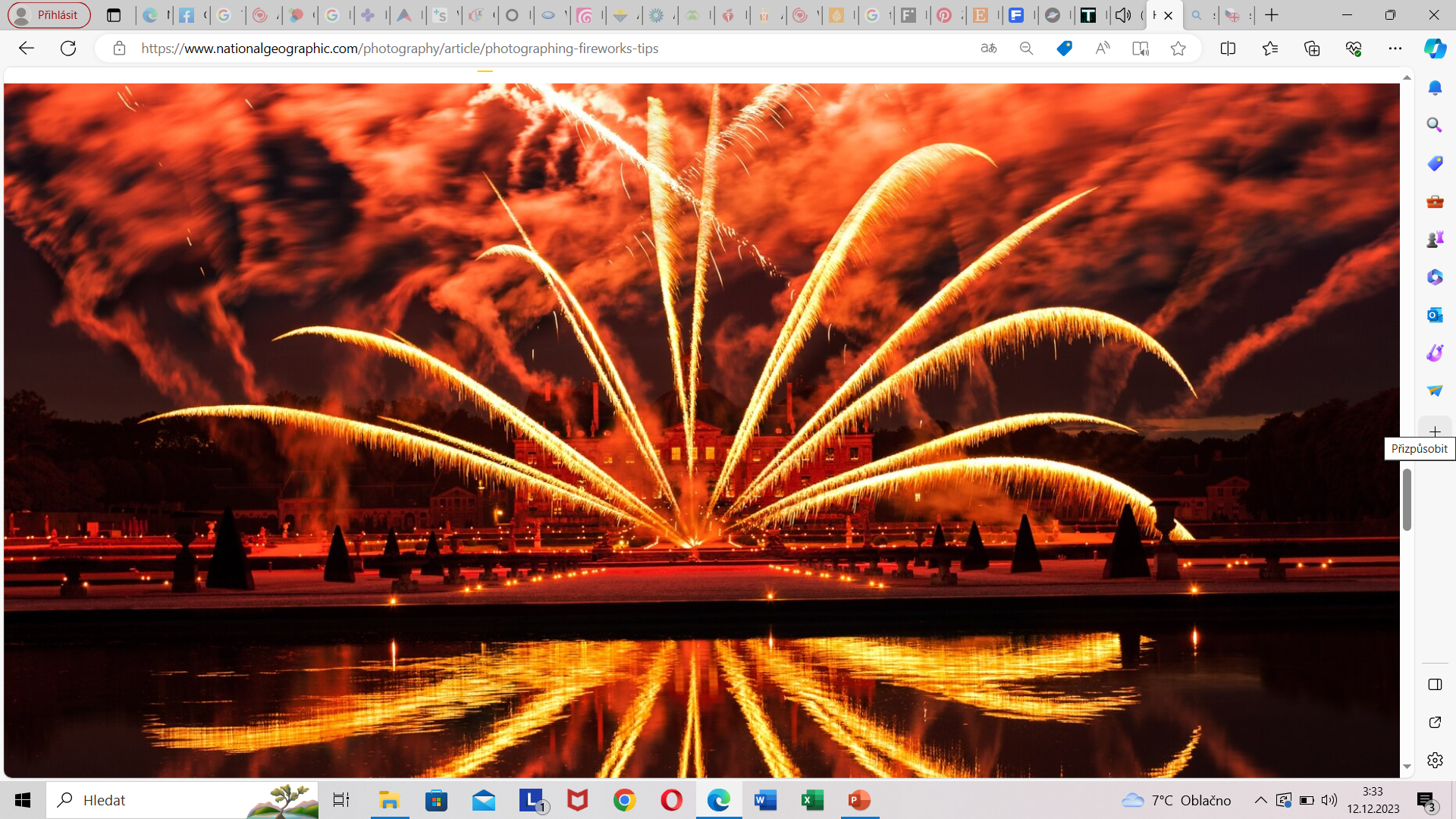 Toxické účinky emisí ze zábavní pyrotechniky
Ing. Mgr. Táňa Závodná, Ph.D.
Ústav experimentální medicíny AV ČR, v. v. i.
tana.zavodna@iem.cas.cz
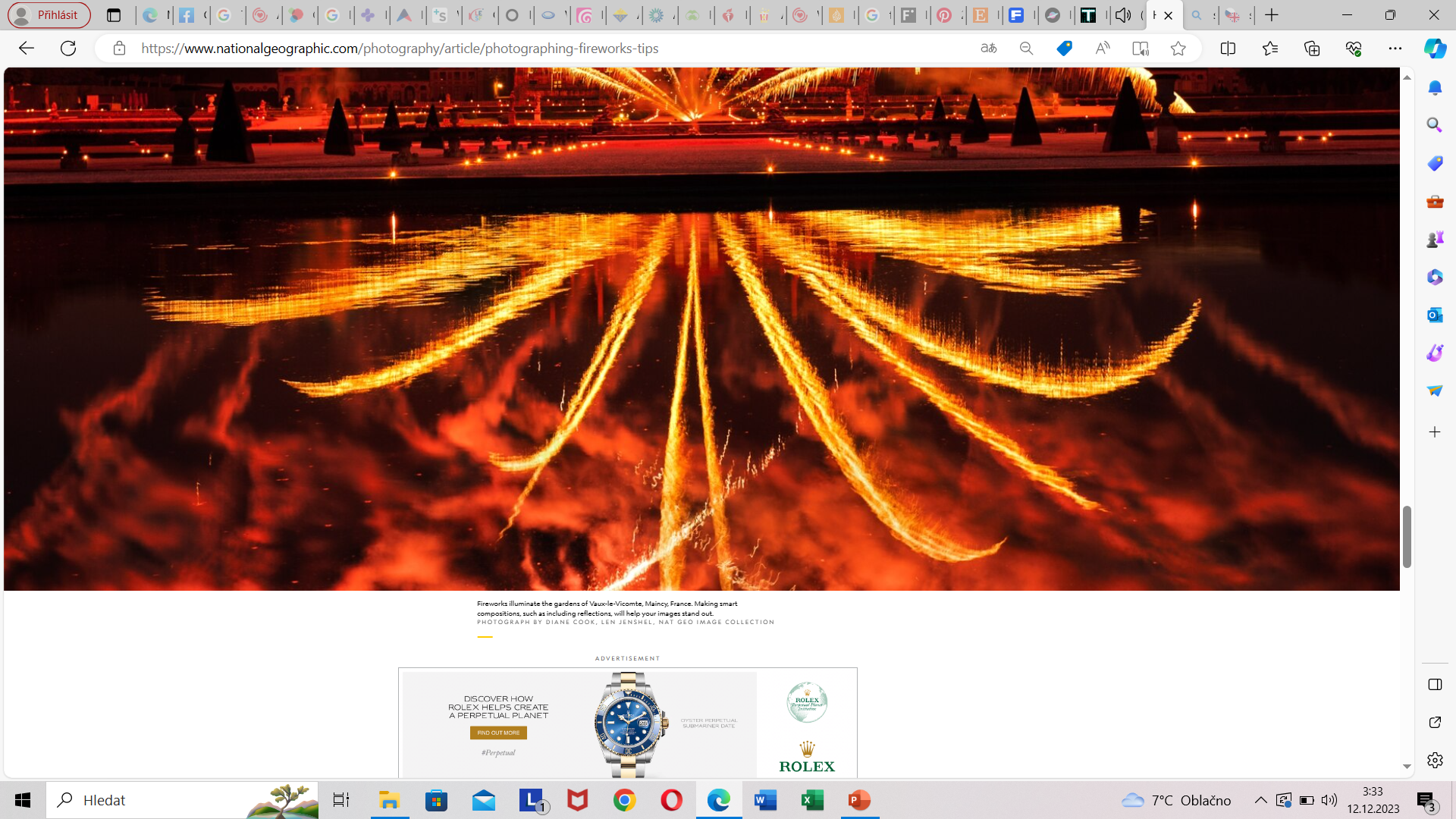 Zdravotní rizika ohňostrojů
Dobře známá
Méně známá (podceňovaná)
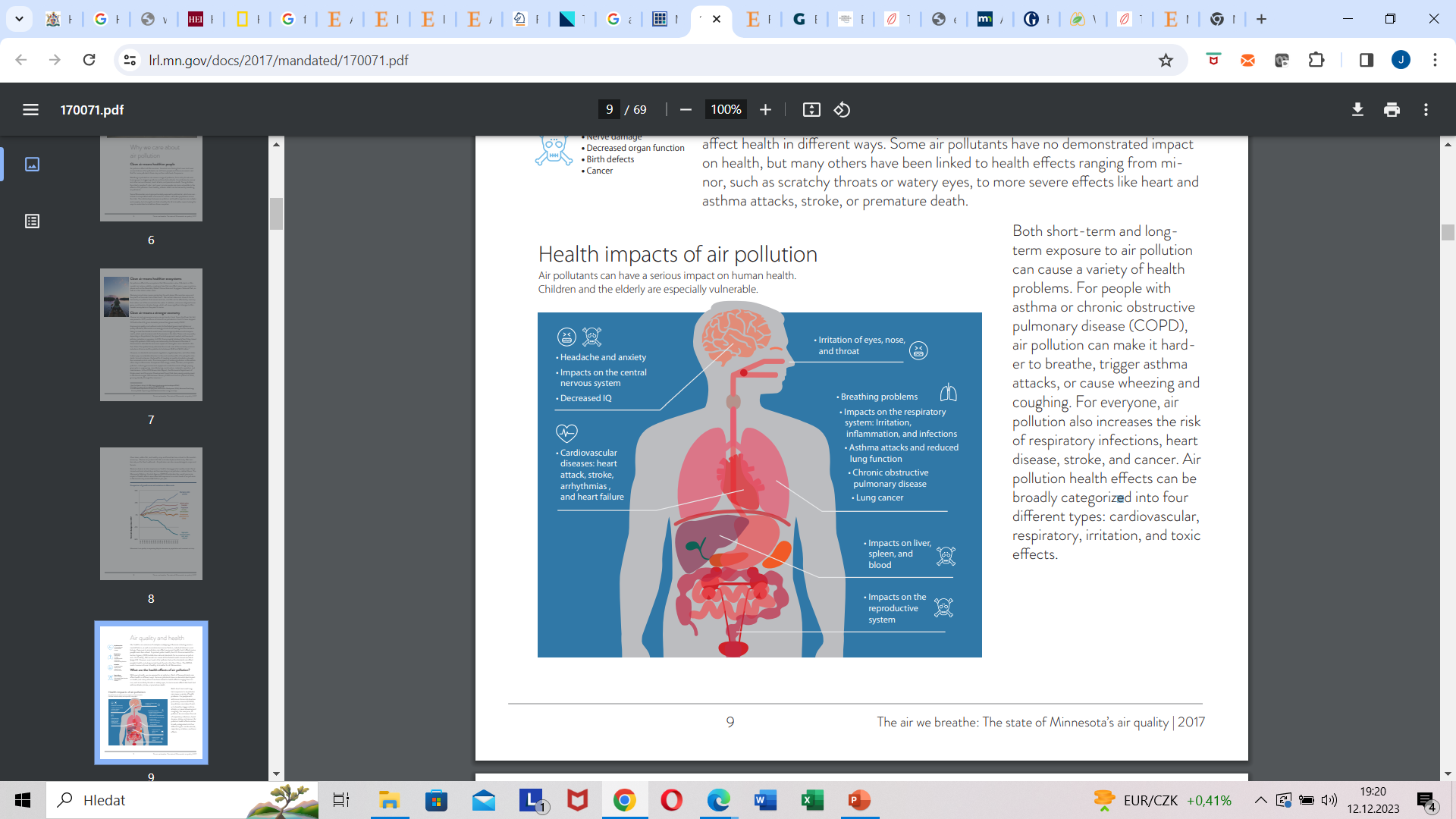 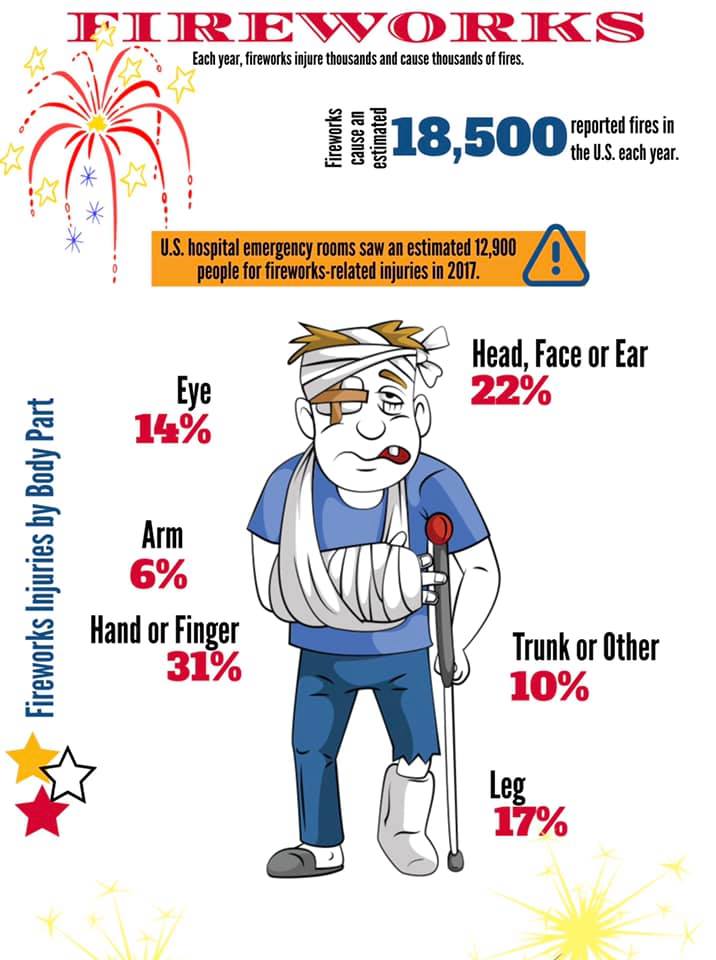 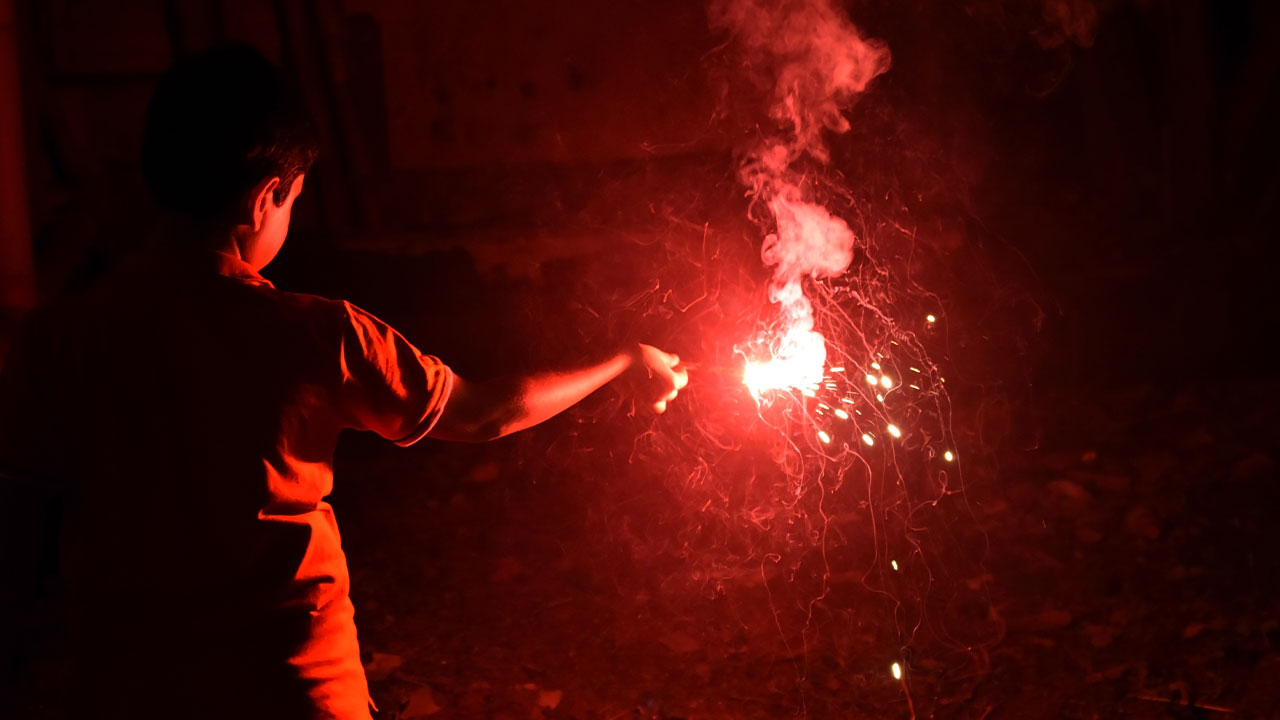 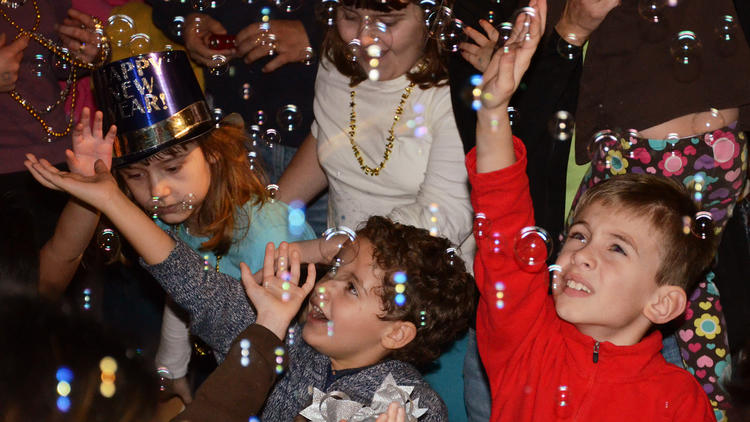 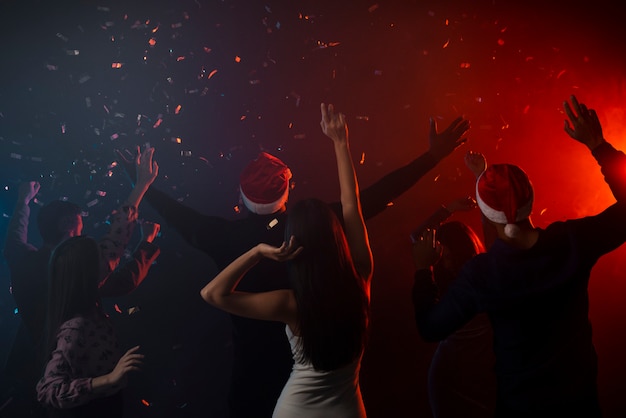 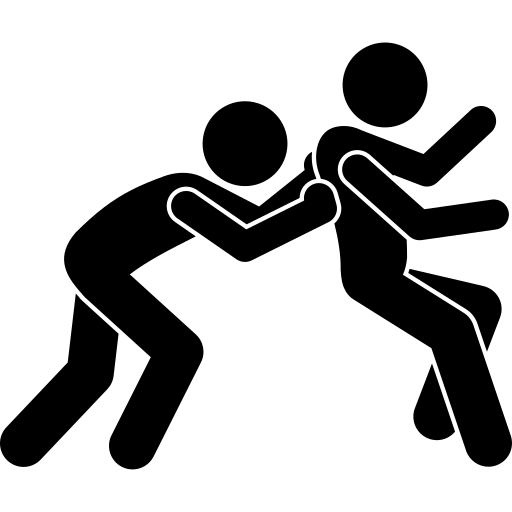 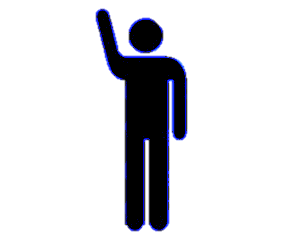 Depozice
The air we breathe: The state of Minnesota’s air quality, 2017
https://ehs.princeton.edu/news/fireworks-are-not-toys-celebrate-safely
do vod
do půdy
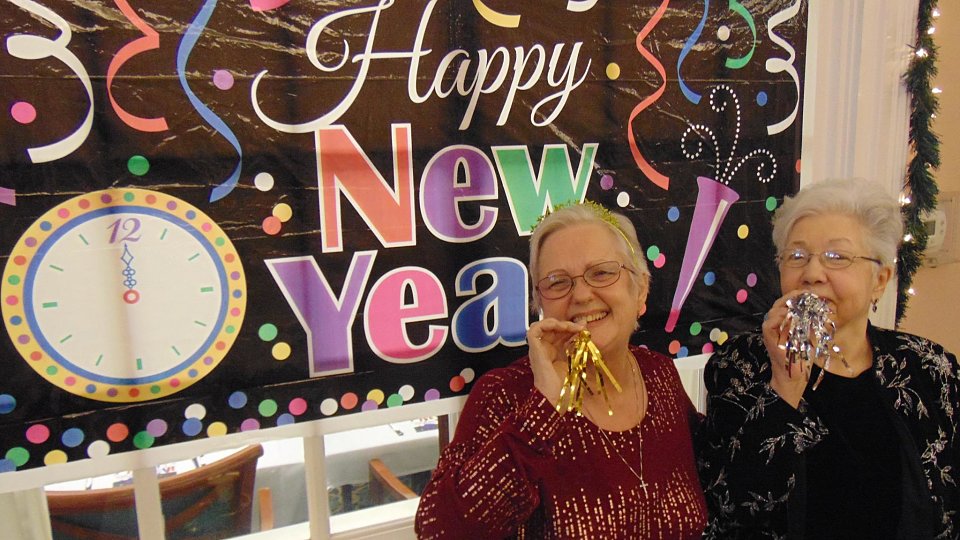 do vegetace
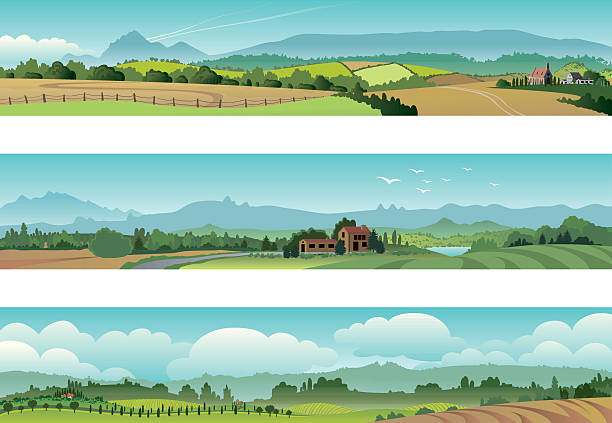 Kontaminace složek životního prostředí
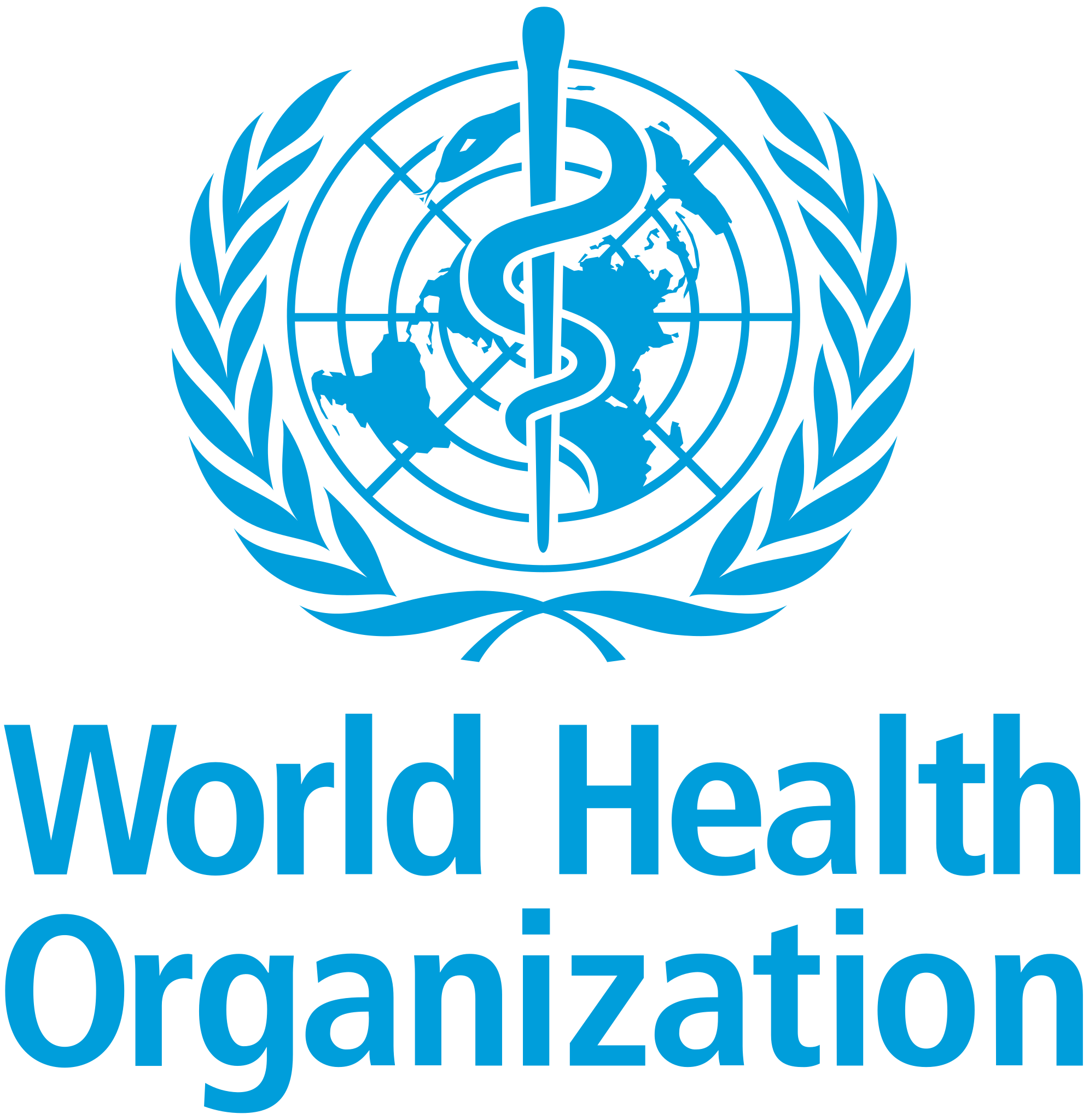 Znečištěné  ovzduší podle odhadů  celosvětově způsobuje 7 miliónů předčasných úmrtí za rok
34 %
7 %
20 %
19 %
21 %
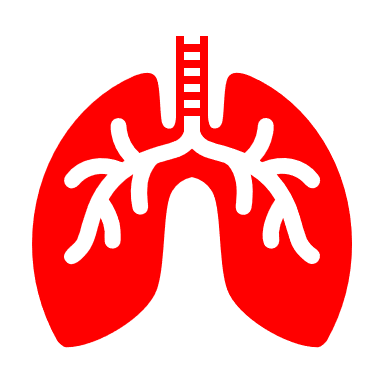 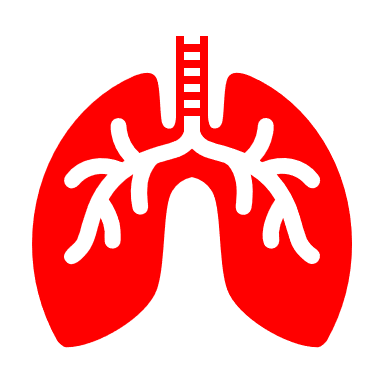 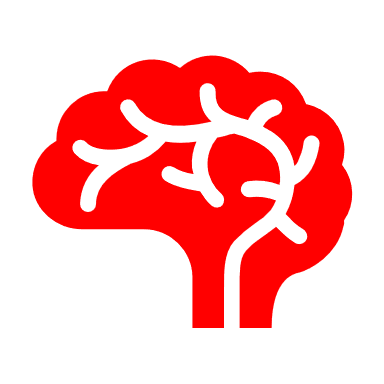 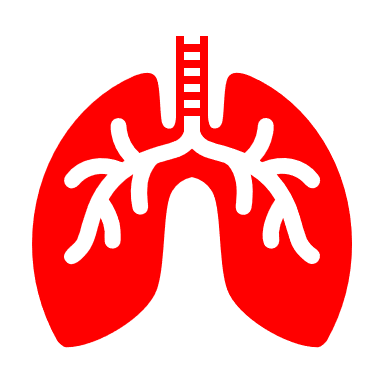 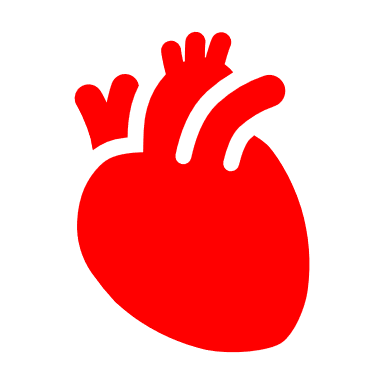 Infarkt
Zápal plic
Rakovina plic
CHOPN
Mozková mrtvice
Hlavní antropogenní zdroje znečištění ovzduší
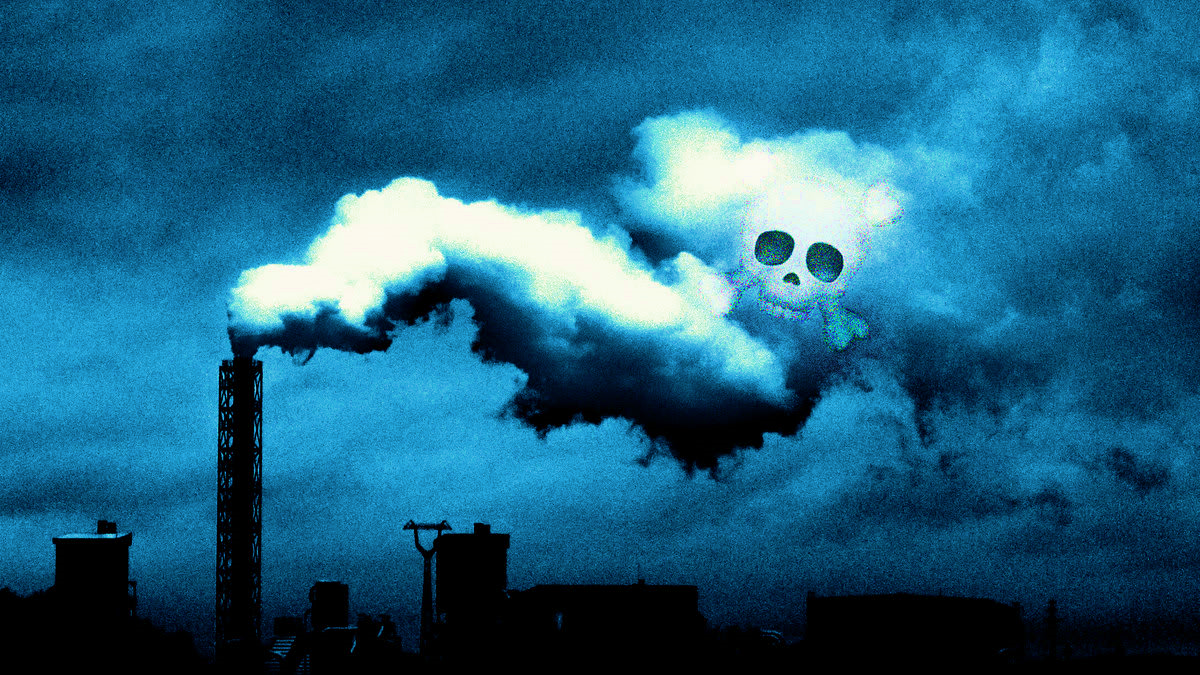 ?
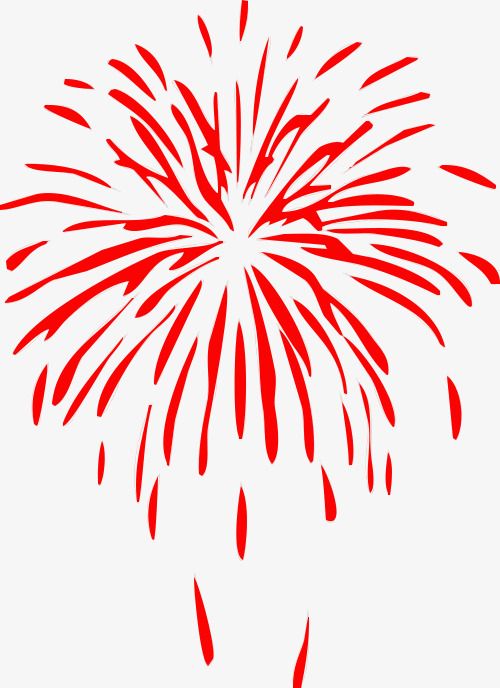 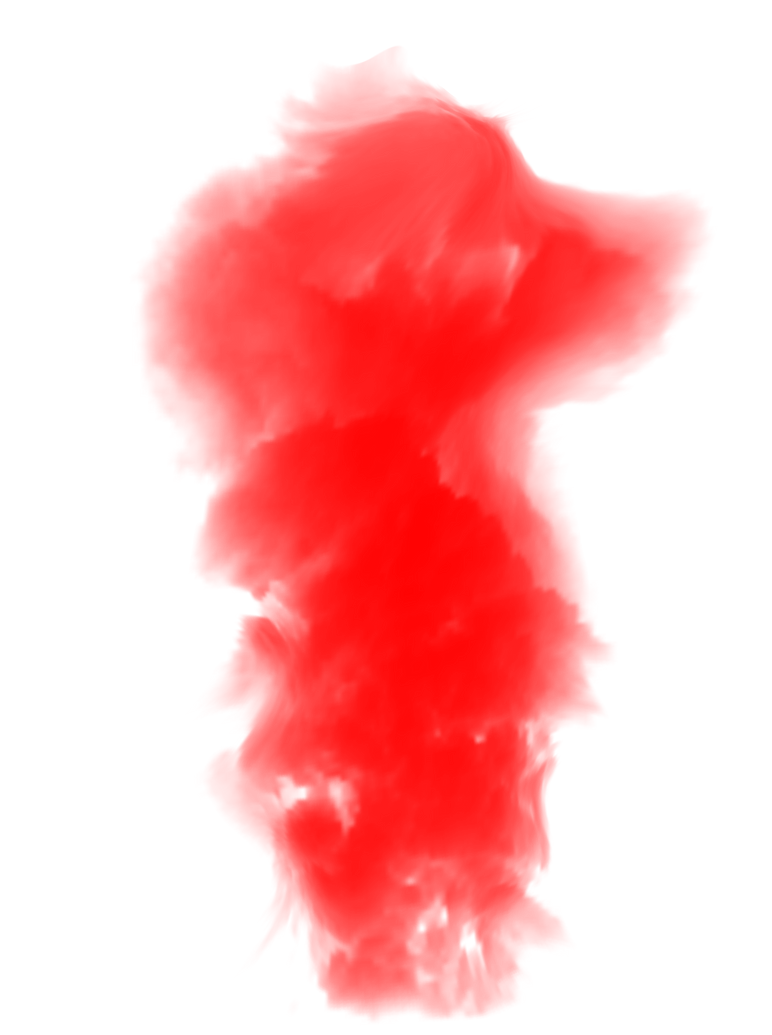 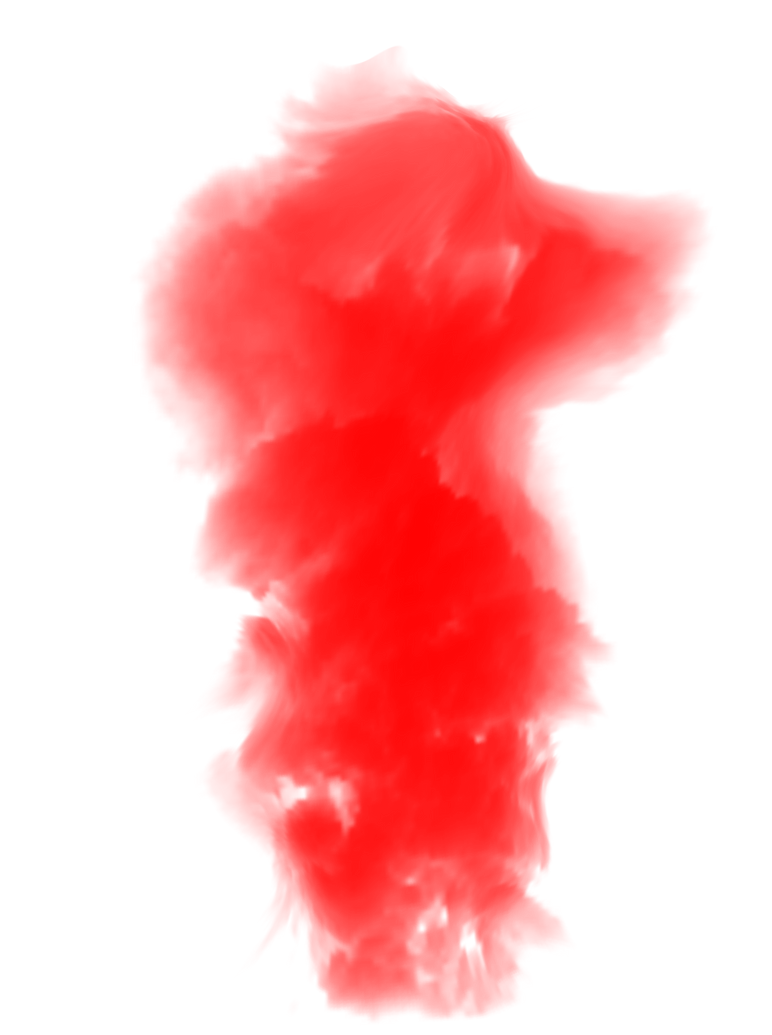 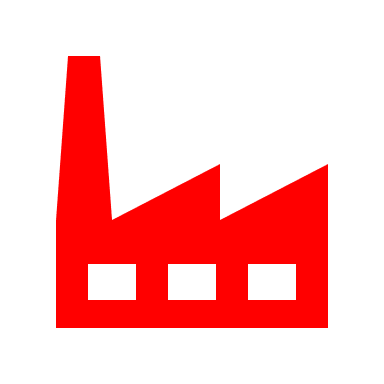 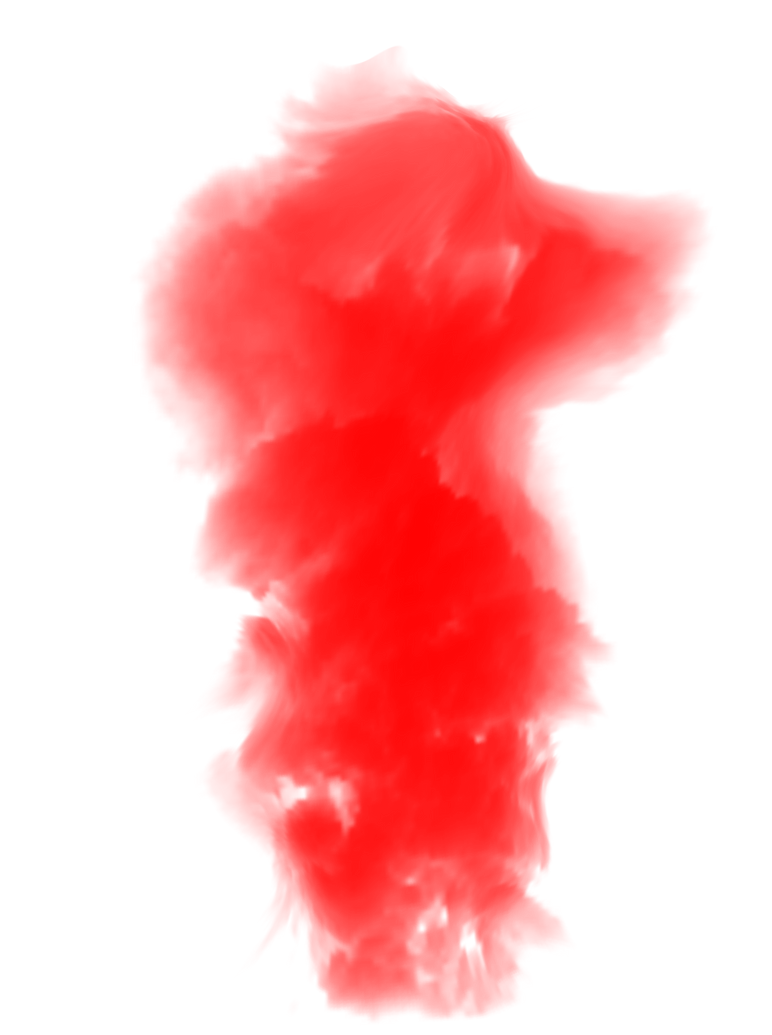 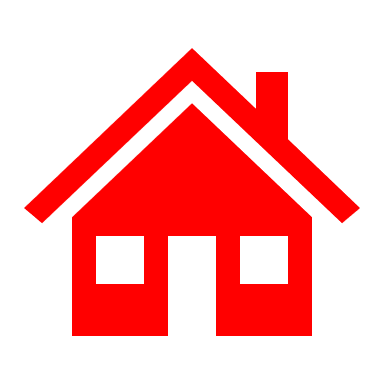 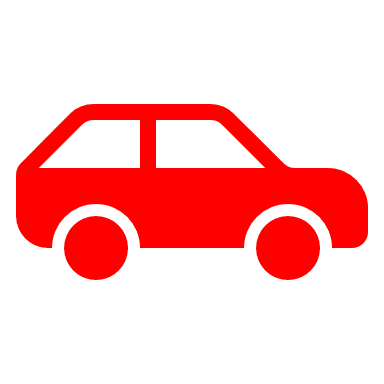 Přehled vědeckých studií o toxicitě emisí z ohňostrojů
WoS: [toxic* OR health] AND [emission* OR "air pollution" OR "particulate matter" OR PM2.5 OR PM10 OR PM0.1 OR ultrafine]  235 393 publikací
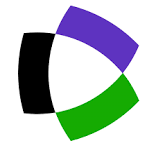 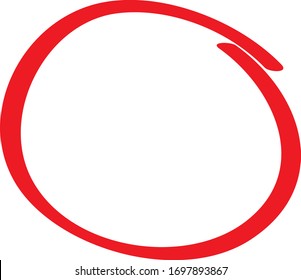 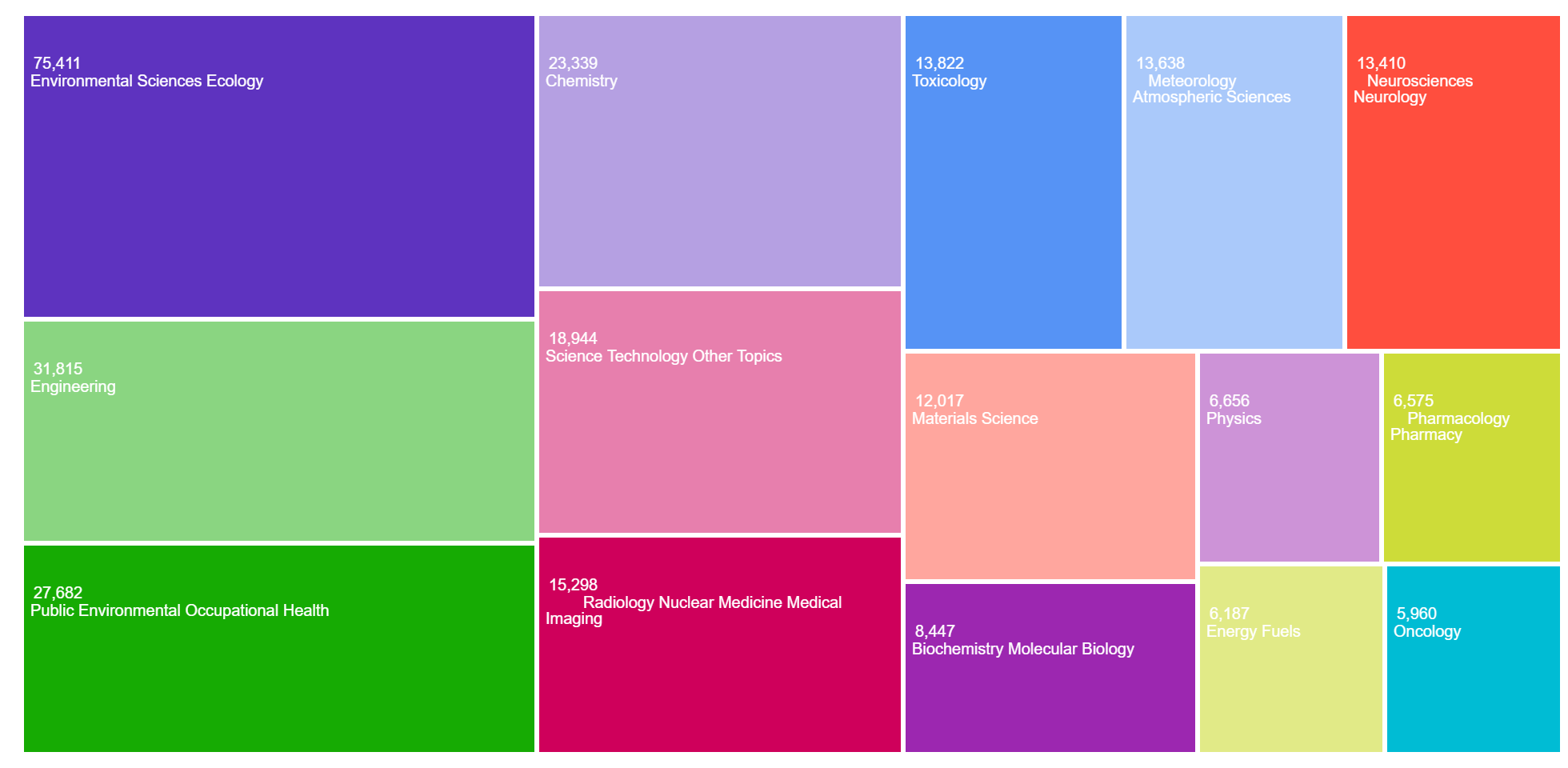 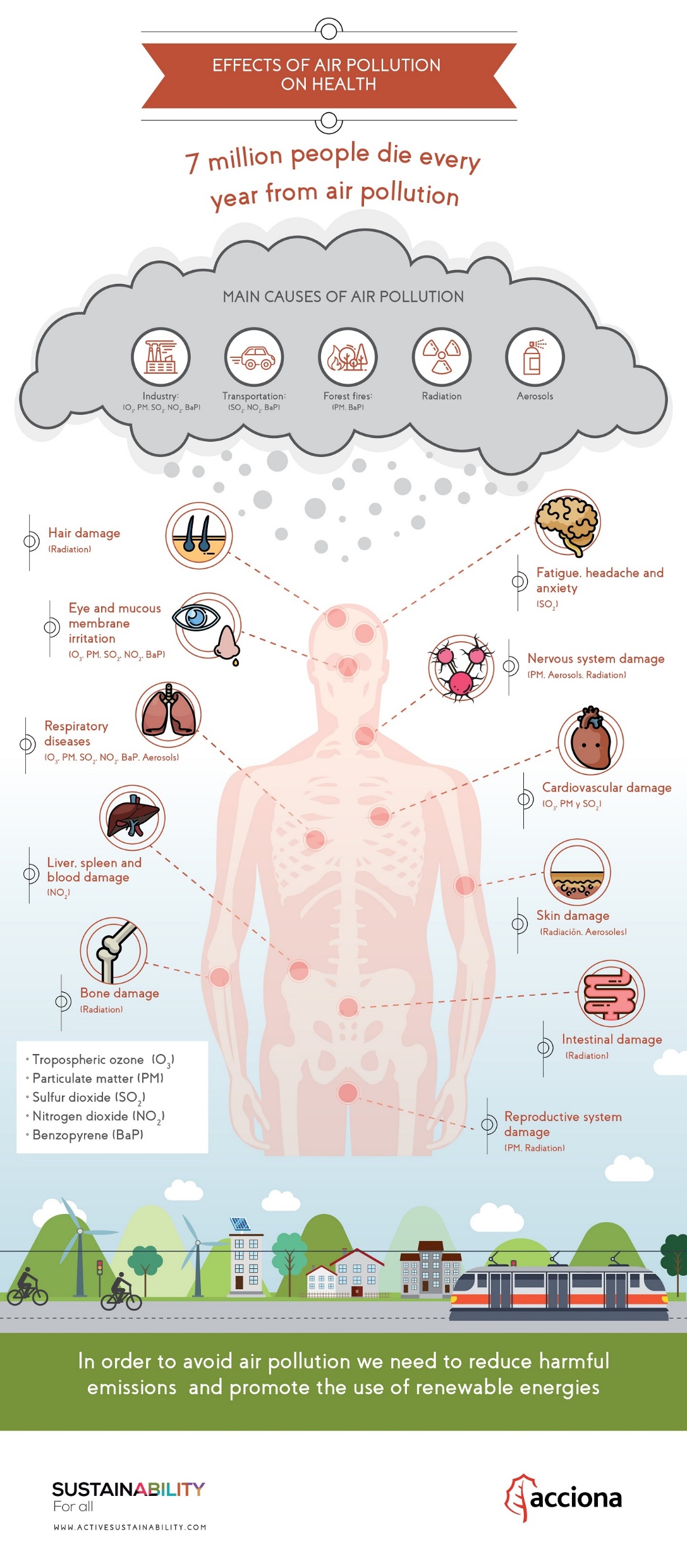 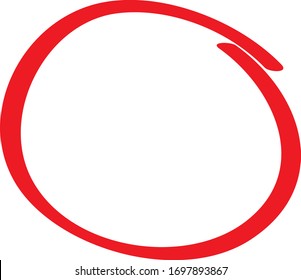 https://www.activesustainability.com/environment/effects-air-pollution-human-health/
Ohňostroje - specifický zdroj znečištění ovzduší
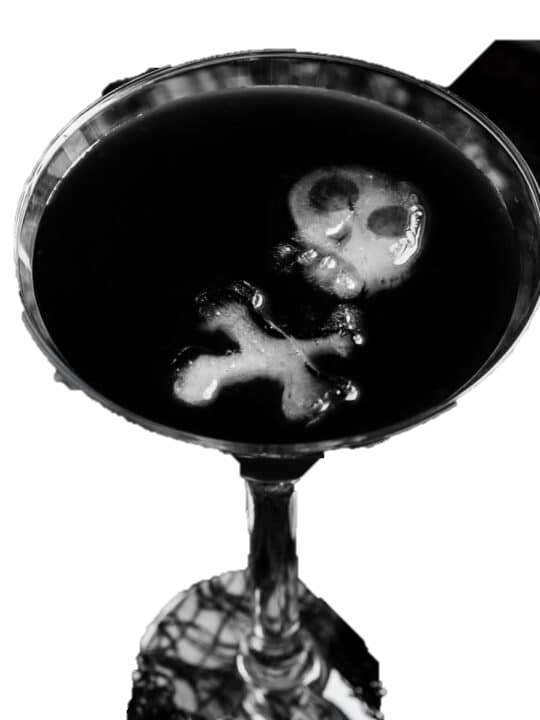 Vysoce toxické látky
Chemické složení
Kovy
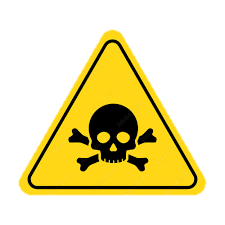 Pb, Cr, Cd, As
Oxidační činidla
Org. látky
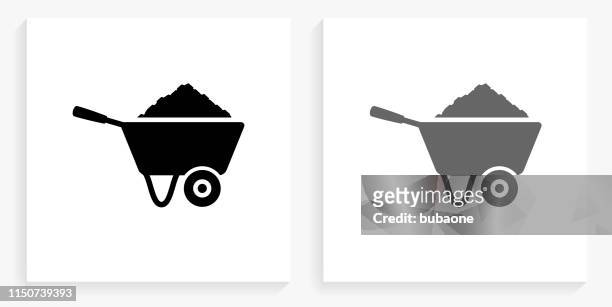 PAHs, dioxiny, furany
Perchlorát
Plyny
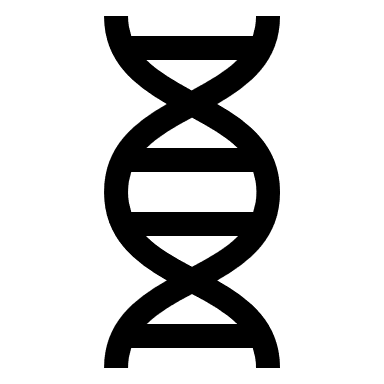 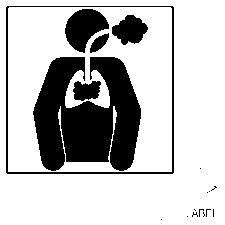 Aldehydy benzen
PM2.5
Unikátní chemický koktejl
Aerosoly
Vysoké koncentrace
Pronikající hluboko             do organismu
PM10
Koncentrace
PM1
Velikost částic
PM2.5
Silvestr
PM0.1
Specifické chemické složení emisí z ohňostrojů
H
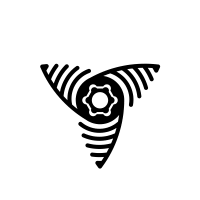 PAHs
(Potenciální) karcinogen
Endokrinní disruptor
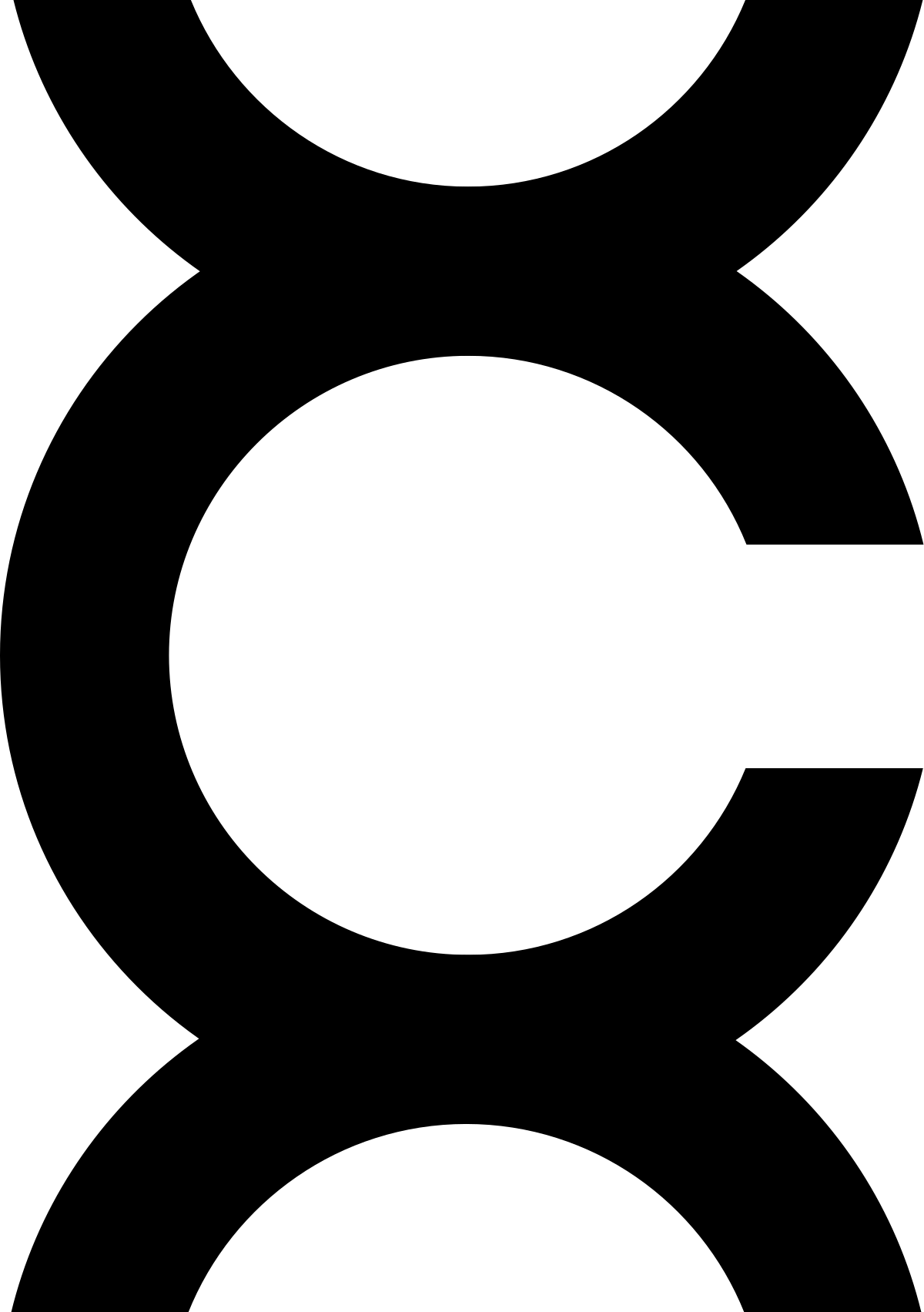 B
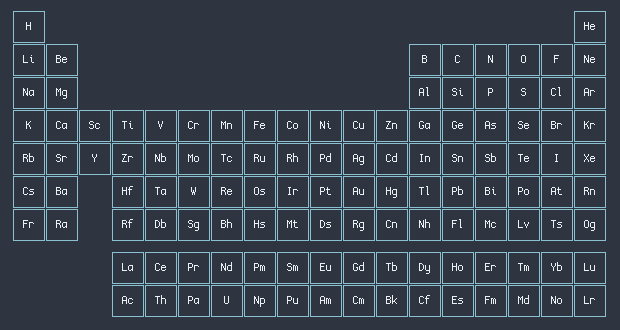 x
PMx
NOx
O3
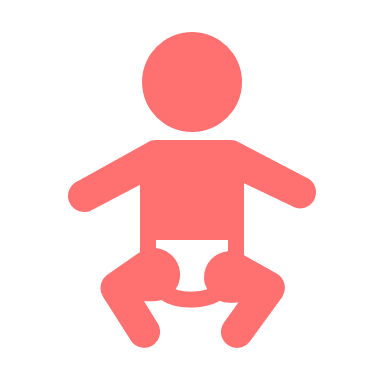 Vývojová toxicita
Dráždivá látka
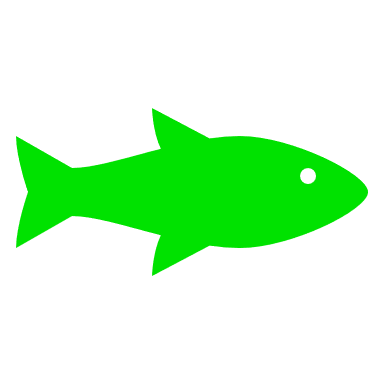 P
Si
Bioakumulace
C
N
Li
O
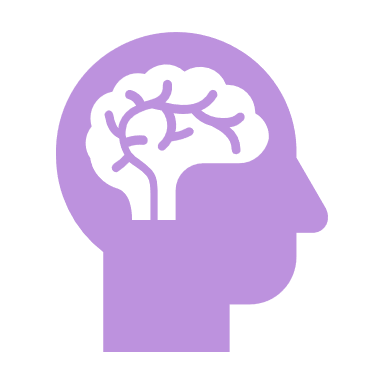 Neurotoxin
SO42-
ClO4;
PO43-
Cl
S
Na
Mg
Al
Se
Co
As
Cr
Mn
Zn
Ni
Fe
Cu
Ca
Ti
K
§
Ag
Ru
Sr
Sb
Cd
Te
Rb
§
Cs
Ba
Tl
Bi
Hg
Pb
§
§
§ 
ilegální pyrotechnika
[Speaker Notes: formaldehyd
Acetaldehyd
Hydroperoxidy
PDBF
PCDD (dioxiny)
Hexachlorbenzen
Chlorisztany, chlorečnany

Kromě toho další – např. vliv na imunitní systém (PAHs

Praha odhad 100 materiálu (100k odpalovačů, každý průměrně 10 raket, 1 raketa cca 100 g)]
Malá velikost částic emitovaných při ohňostrojích
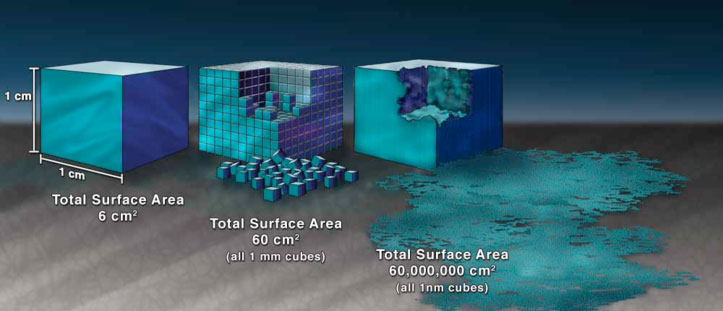 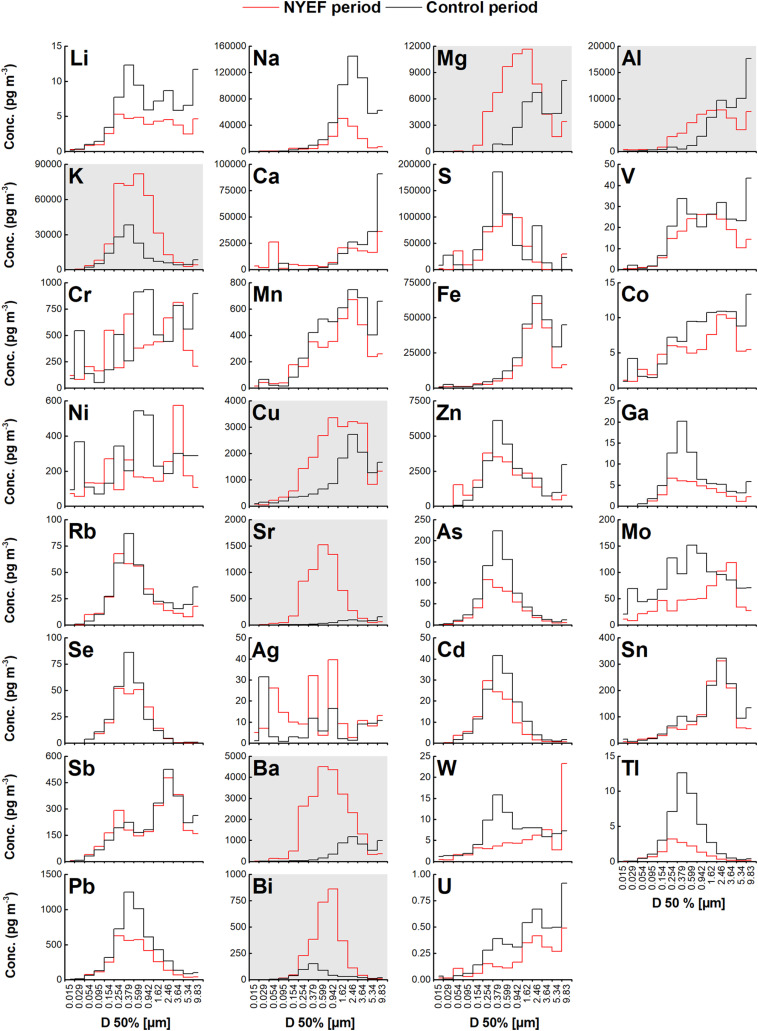 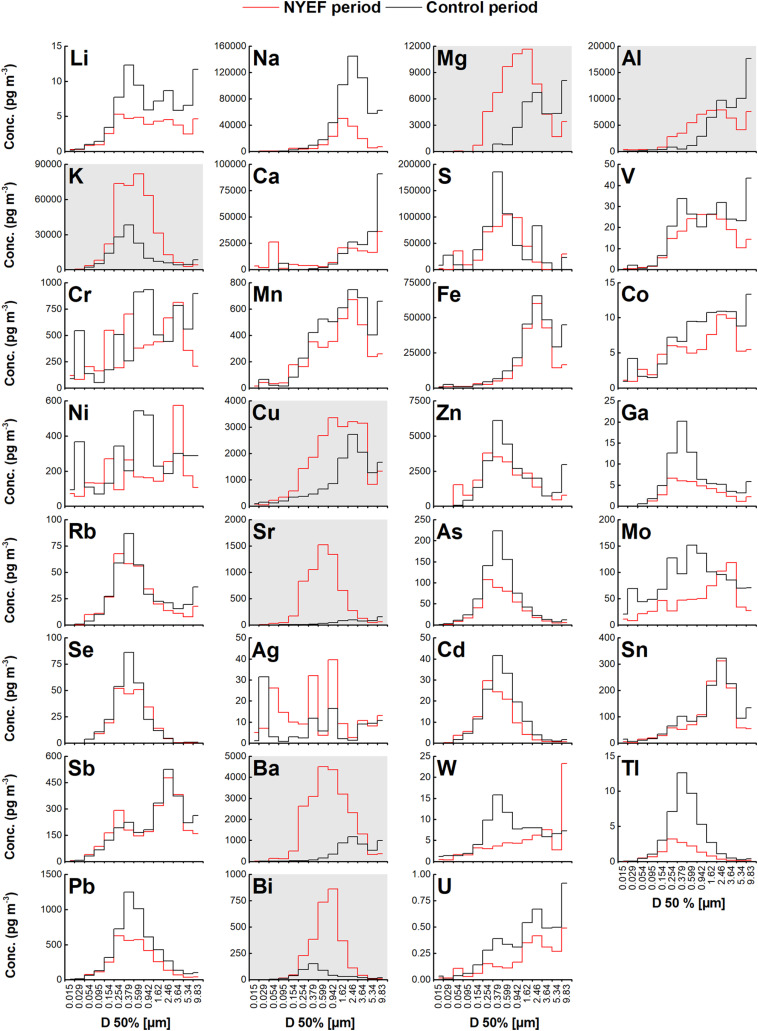 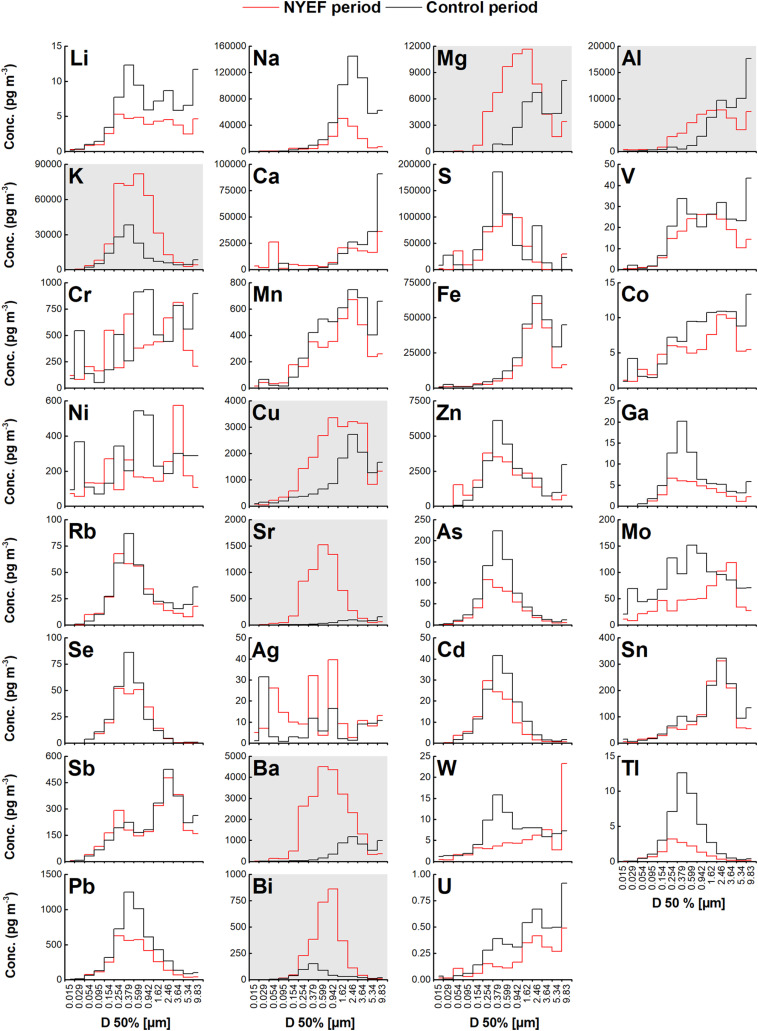 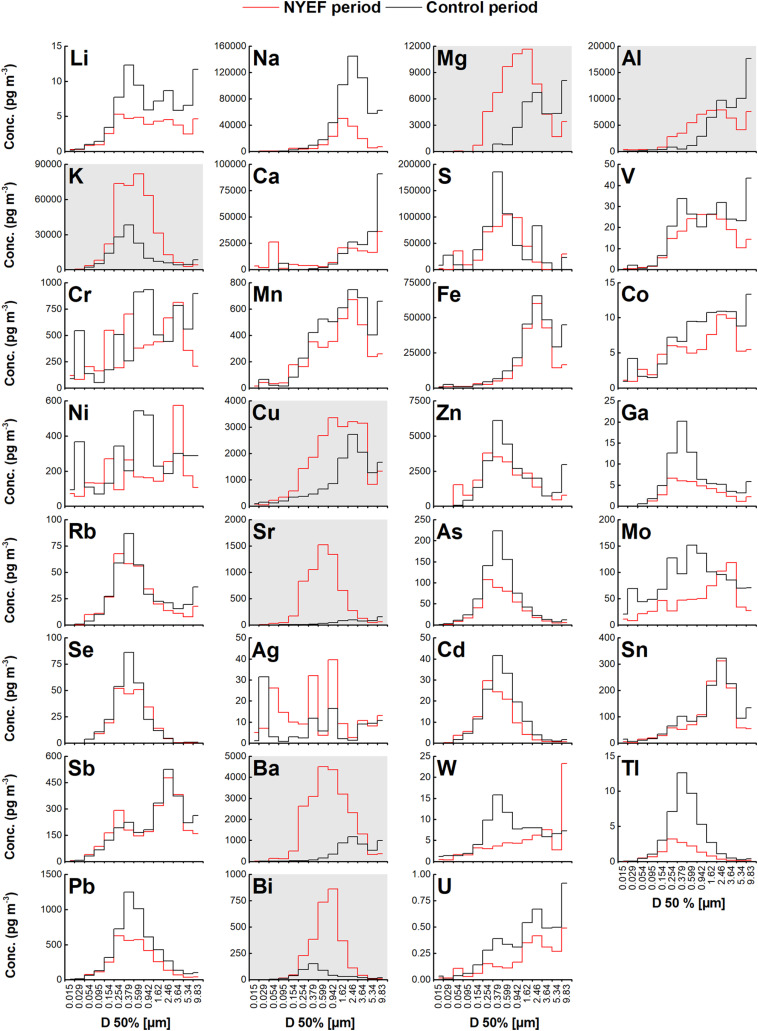 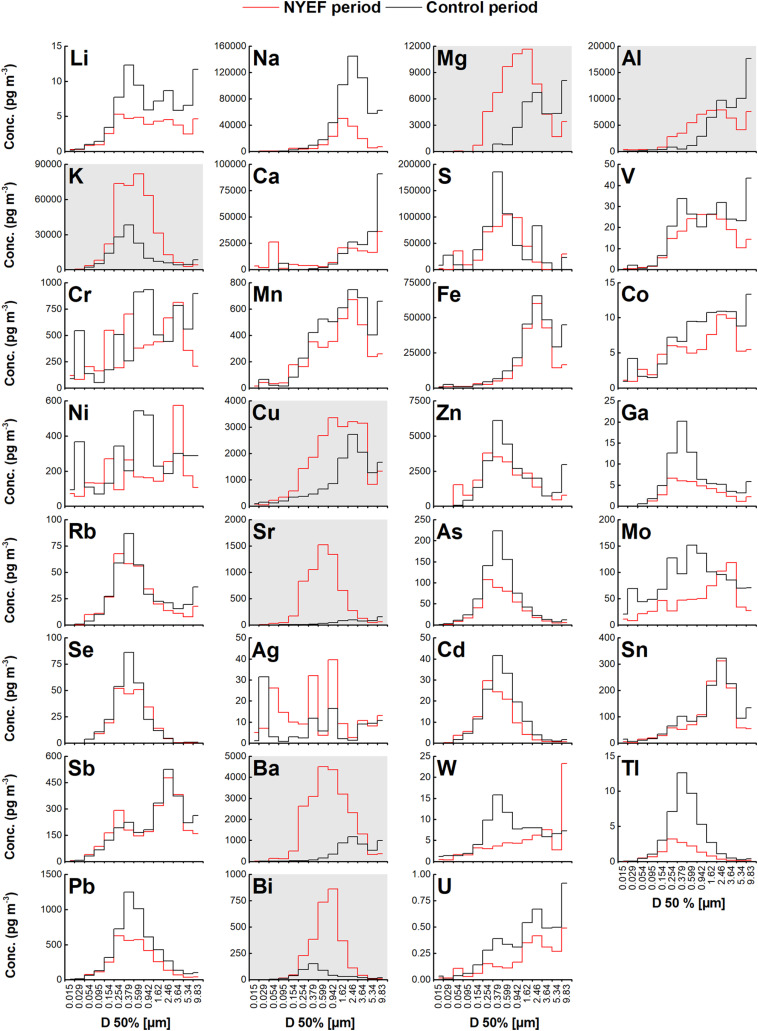 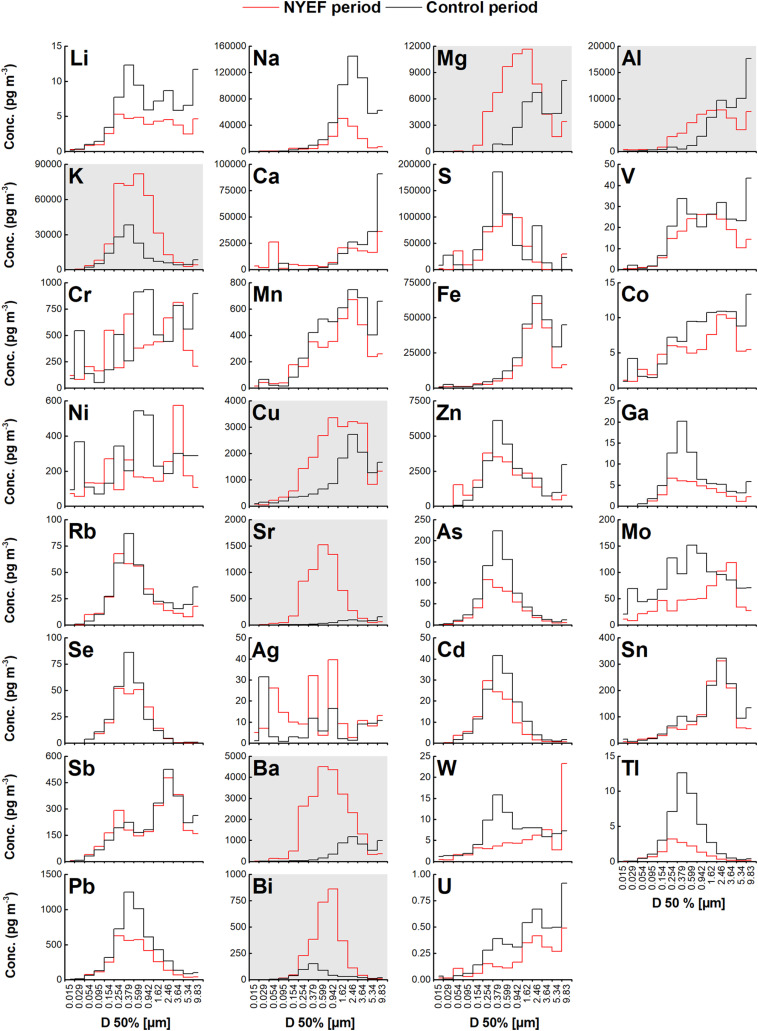 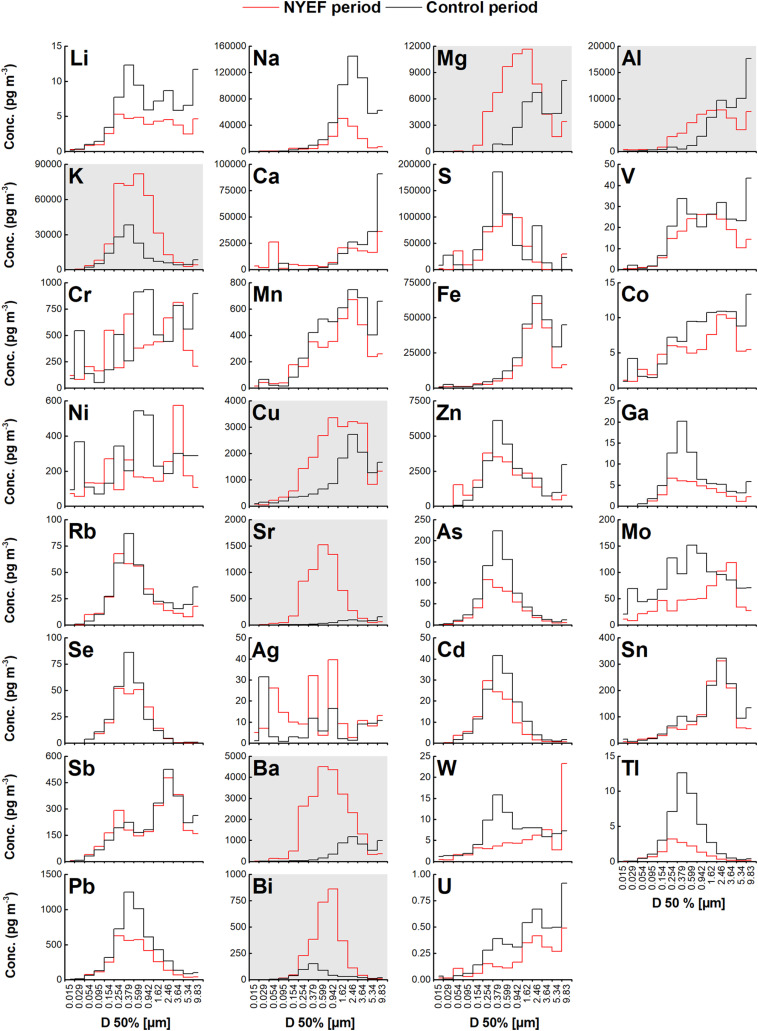 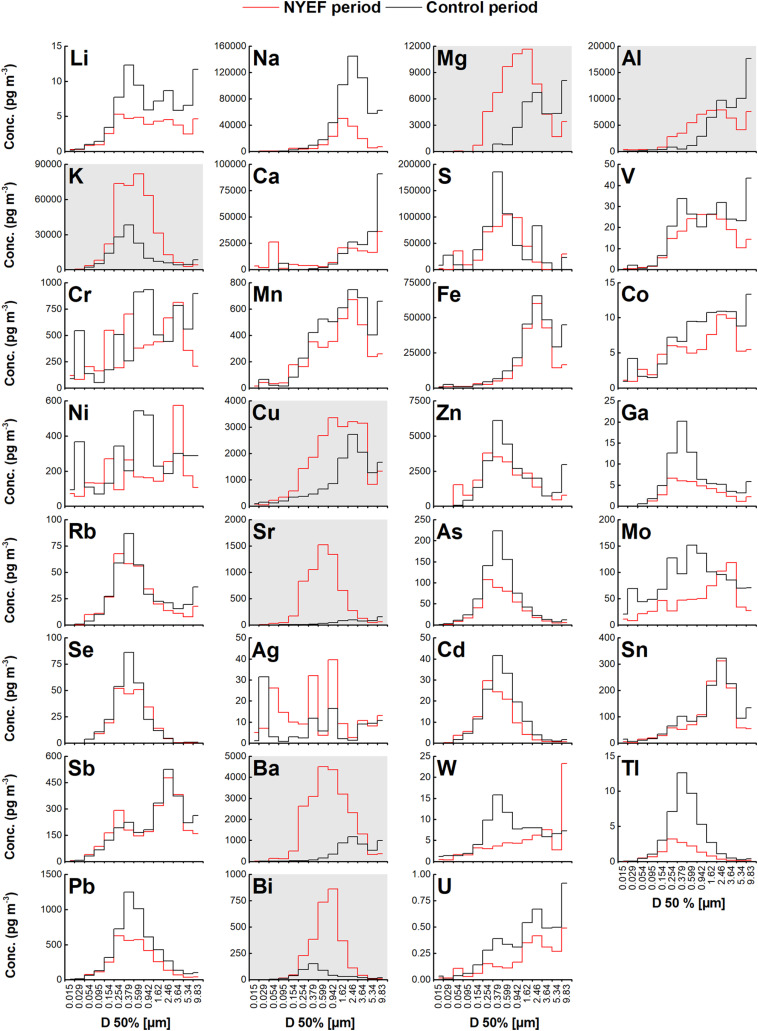 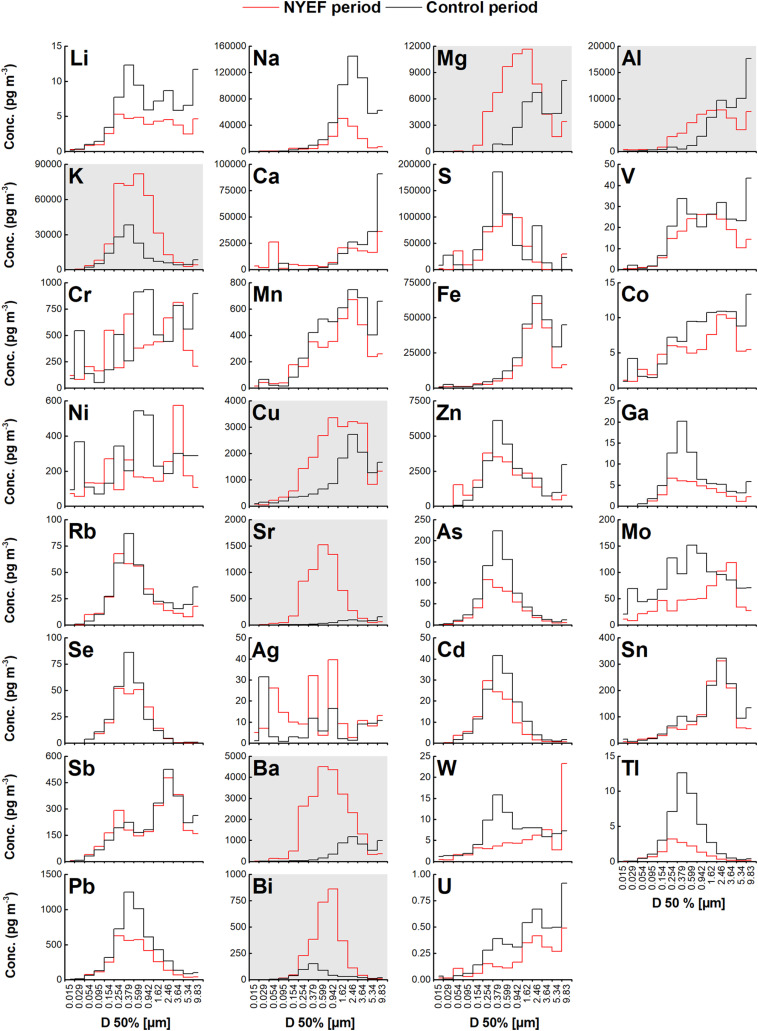 TANDA, S et al. Impact of New Year's Eve fireworks on the size resolved element distributions in airborne particles. Environ int, 2019, 128: 371-378.
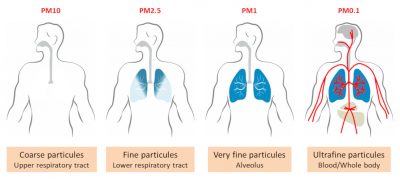 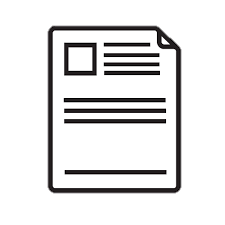 https://www.nano.gov/sites/default/files/nanocubes.jpg
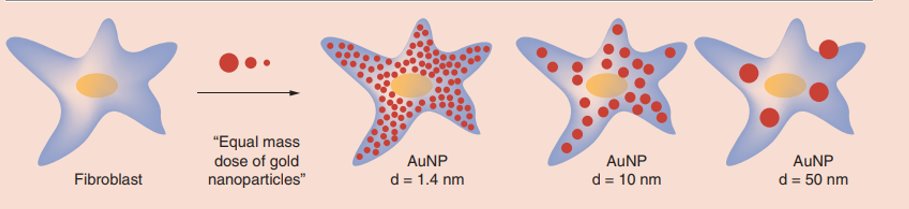 Stejná dávka částic (µg/ml)
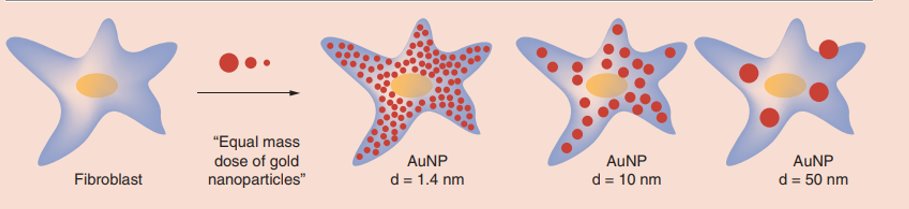 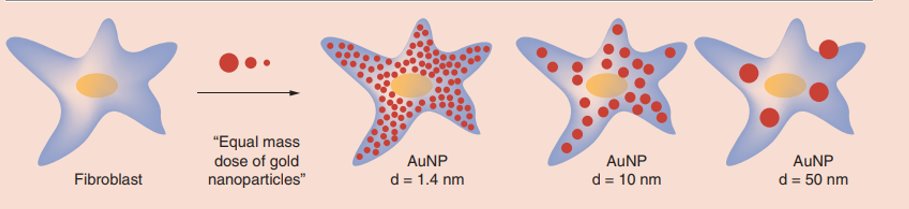 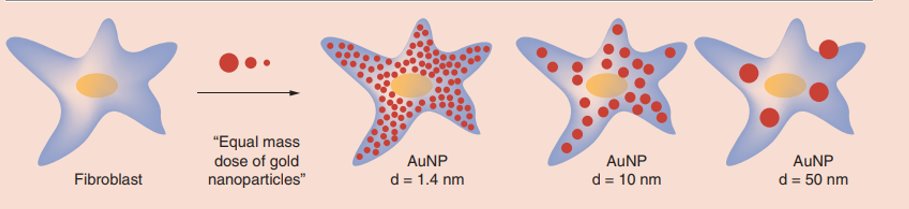 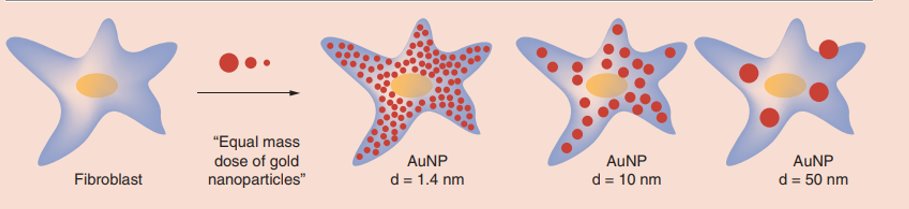 https://www.bradford.gov.uk/breathe-better-bradford/air-quality/health-impacts-of-air-pollution/
Taylor U. et al. Nanomedicine, 2014, 9(13): 1971–1989
Koncentrace polutantů mohou dosáhnout extrémních hodnot- srovnání s domácnostmi, kde se kouří
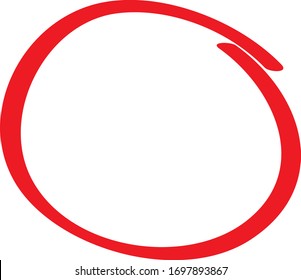 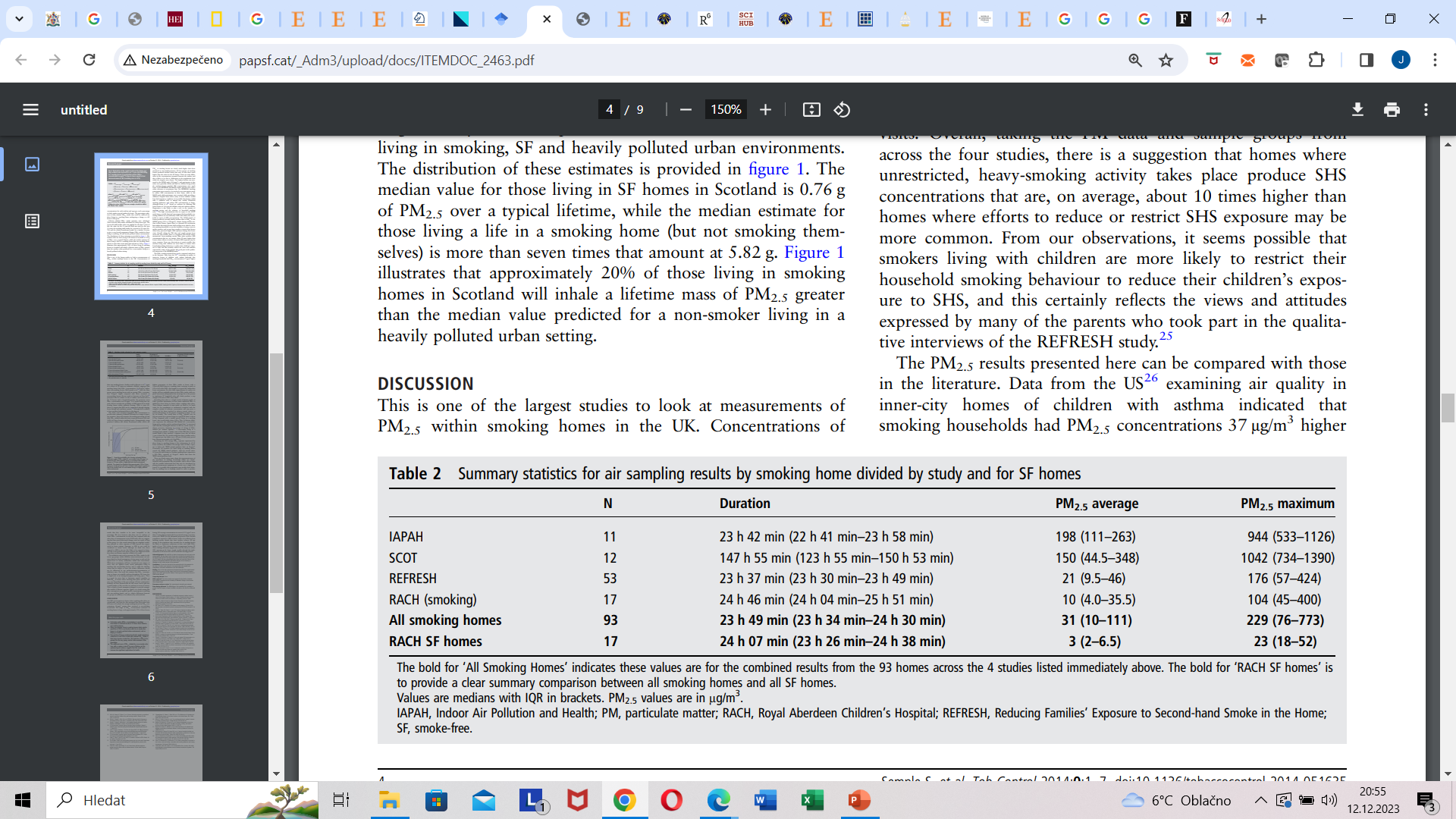 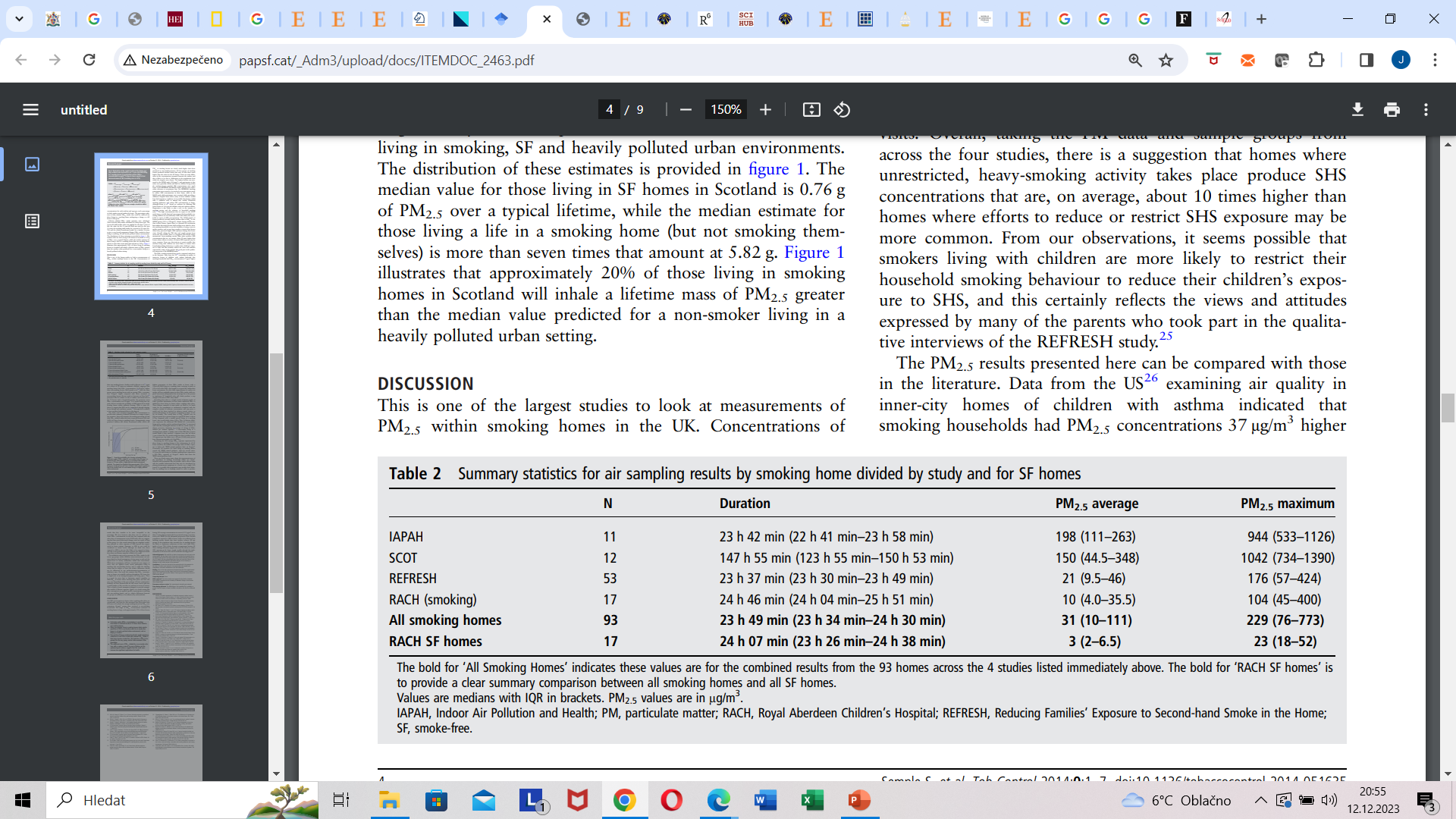 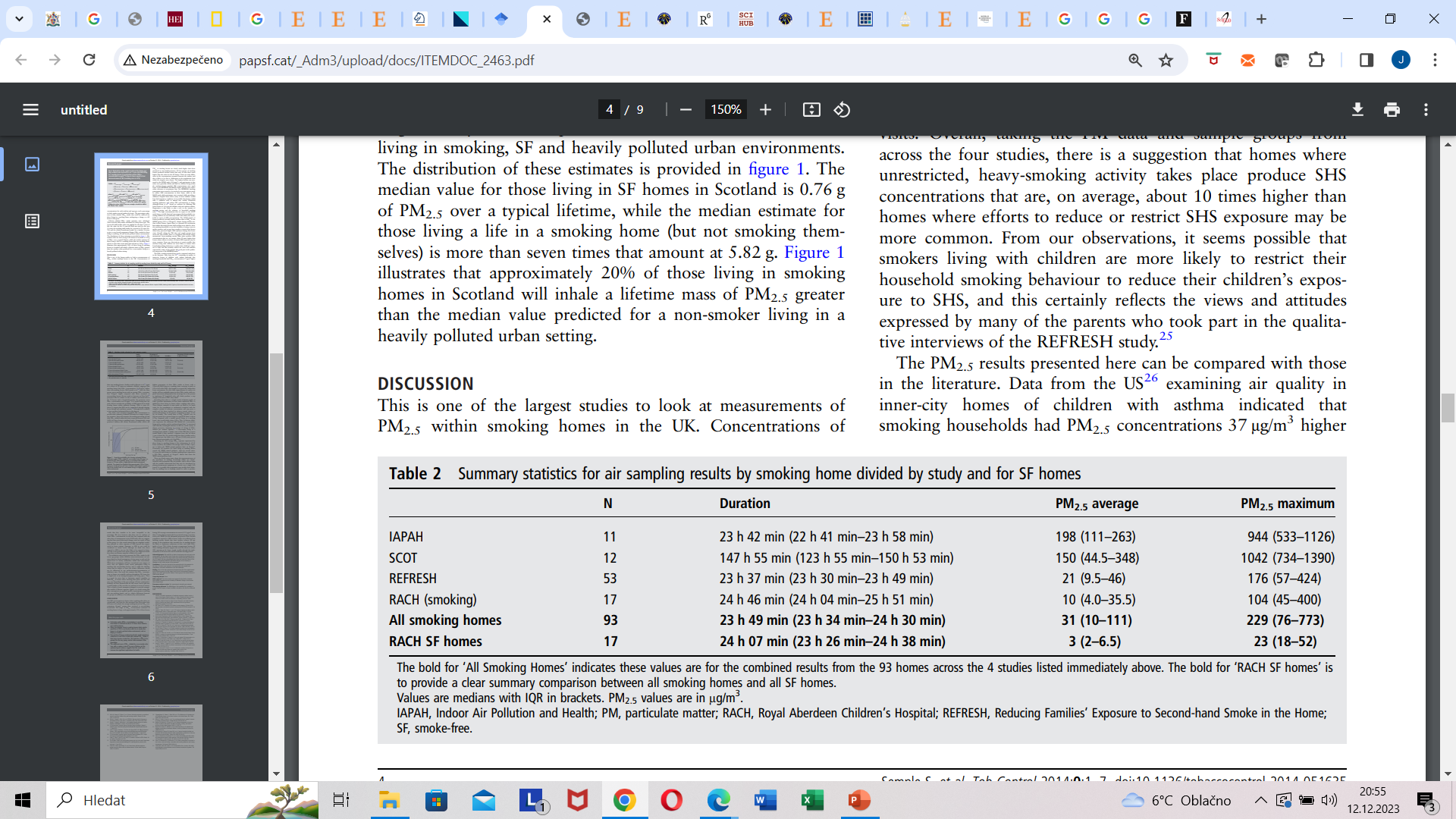 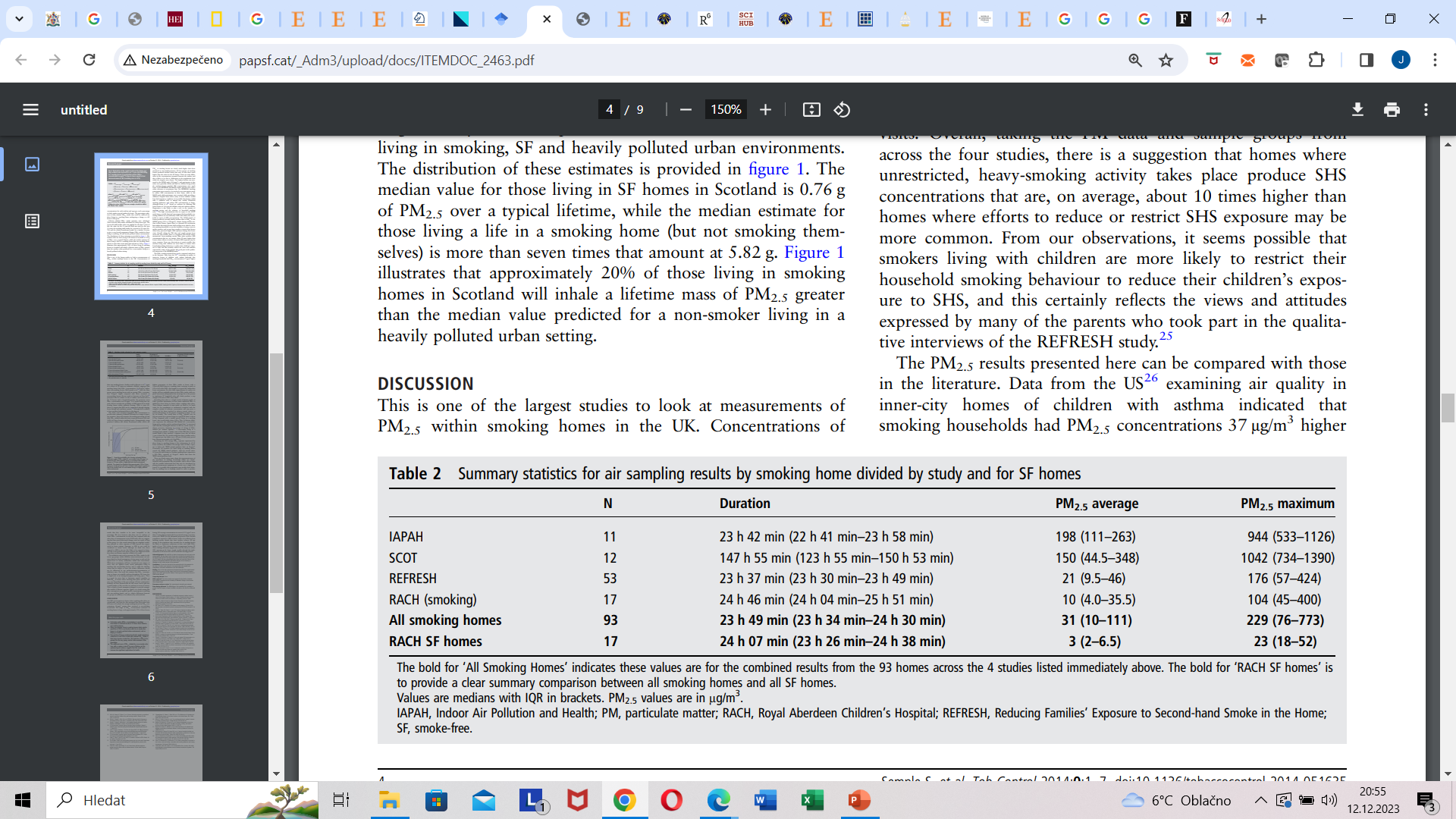 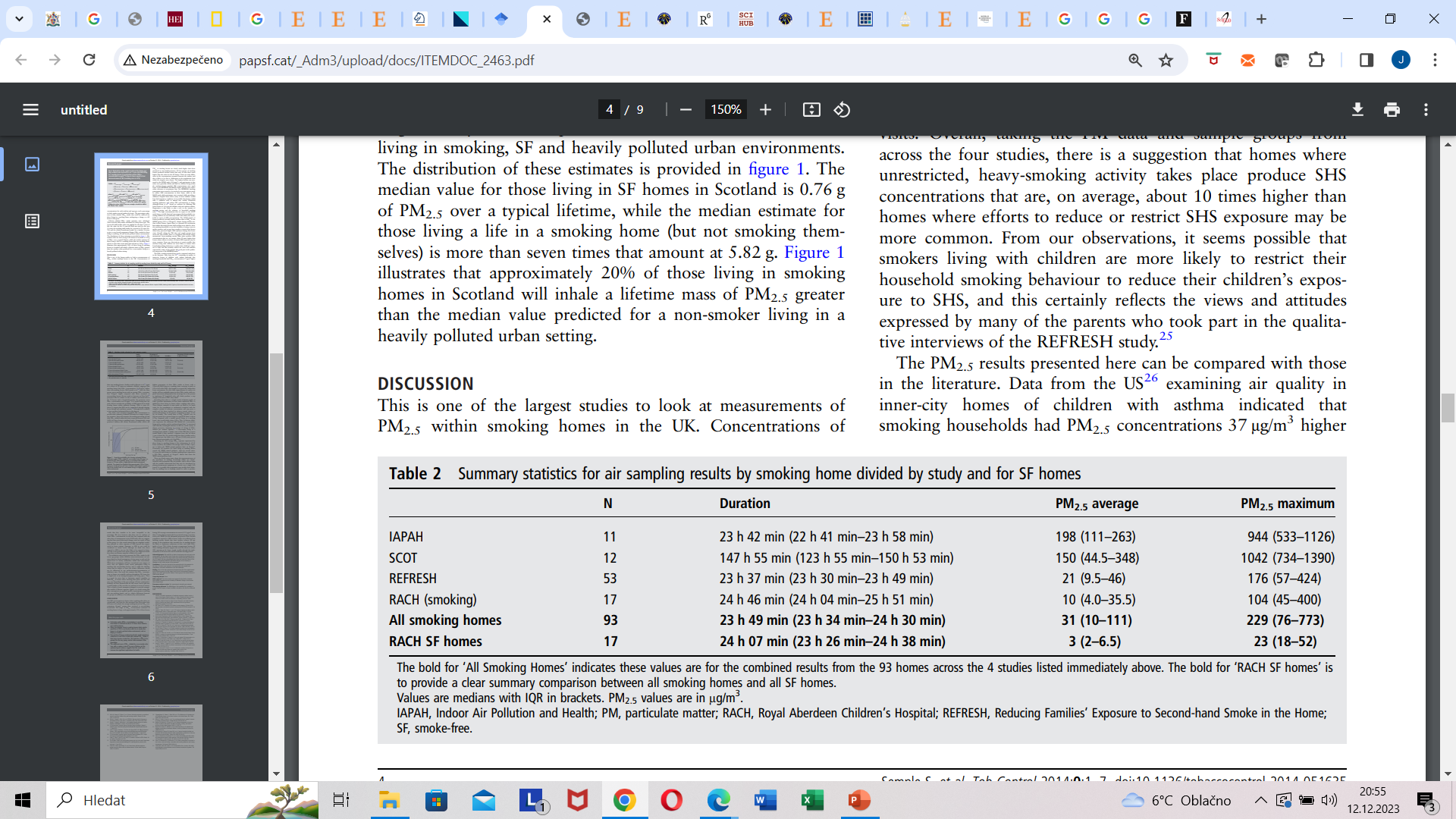 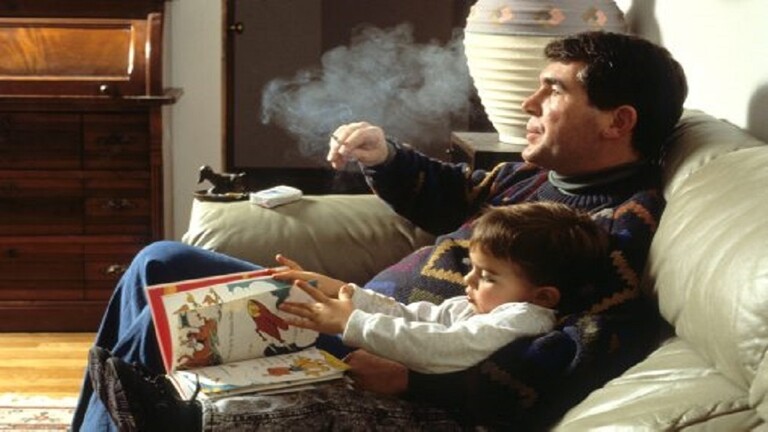 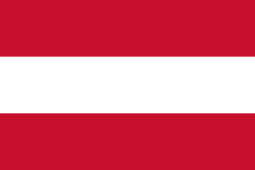 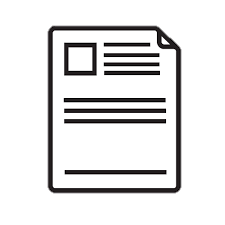 SEMPLE S. et al. Fine particulate matter concentrations in smoking households: just how much secondhand smoke do you breathe in if you live with a smoker who smokes indoors?. Tobacco Control, 2015, 24.e3: e205-e211.
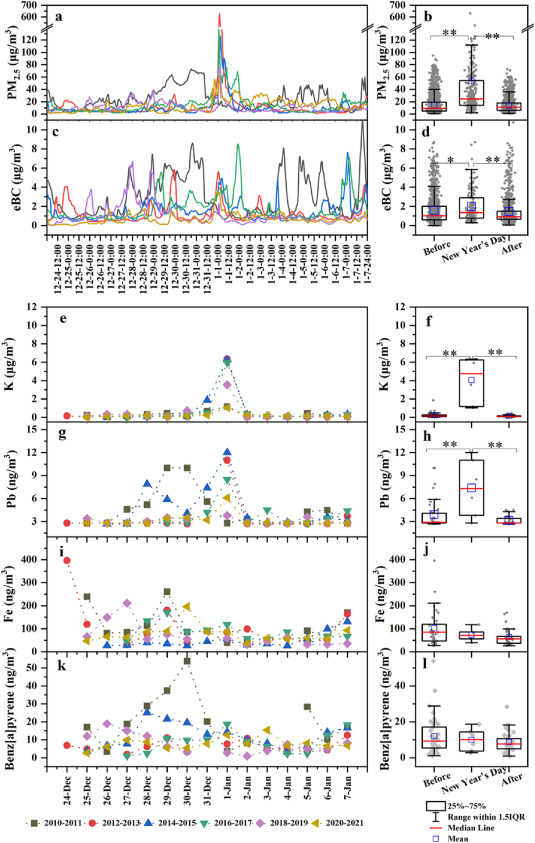 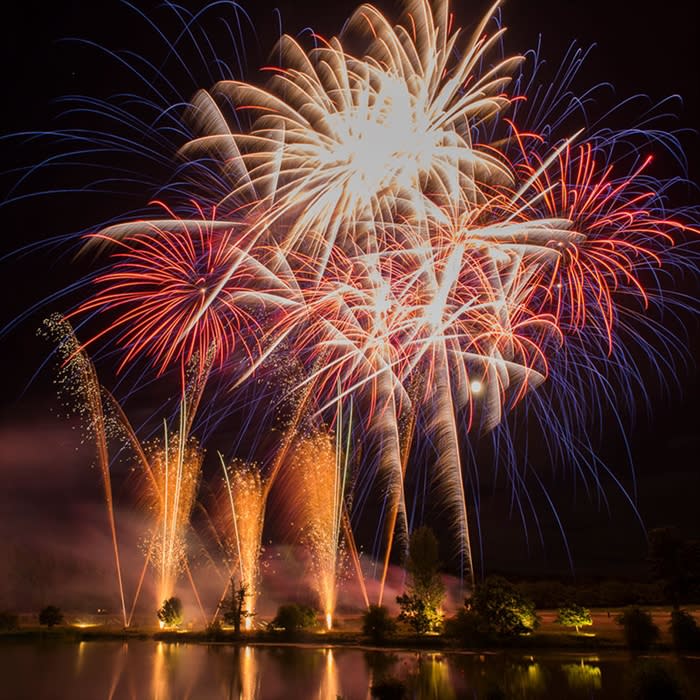 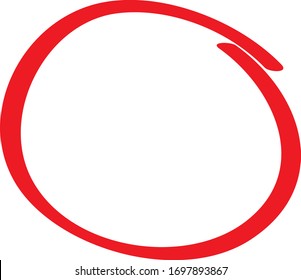 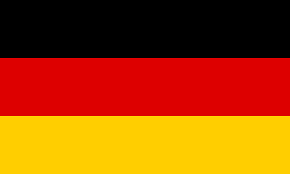 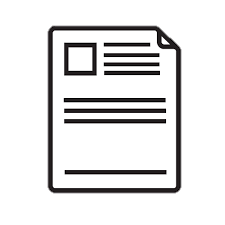 KHEDR M. et al. Influence of New Year's fireworks on air quality–a case study from 2010 to 2021 in Augsburg, Germany. Atmos Pollut Res, 2022, 13.3: 101341.
Koncentrace polutantů mohou dosáhnout extrémních hodnot- srovnání s domácnostmi, kde se kouří
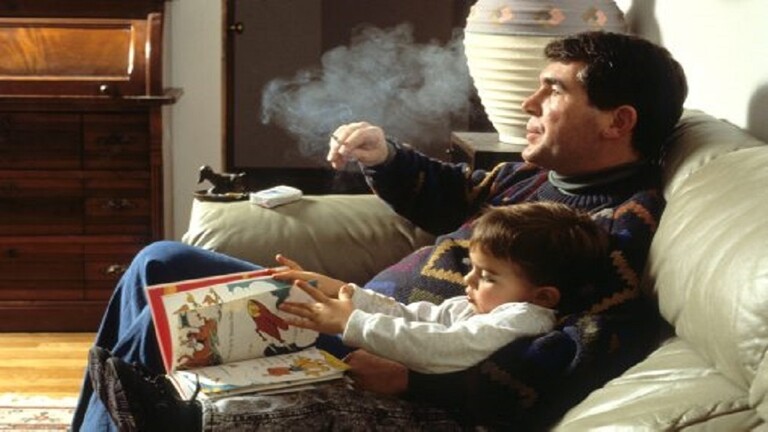 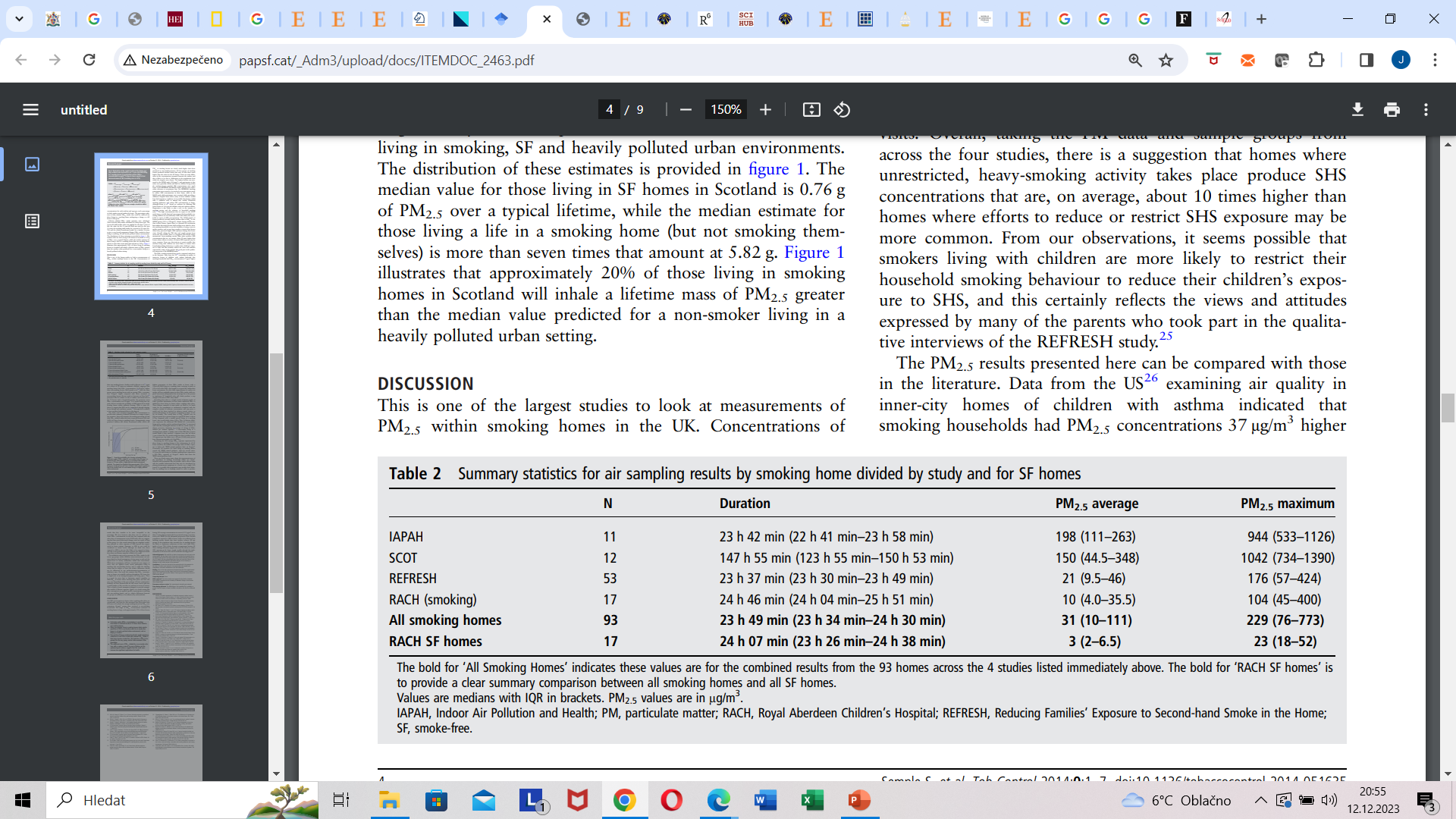 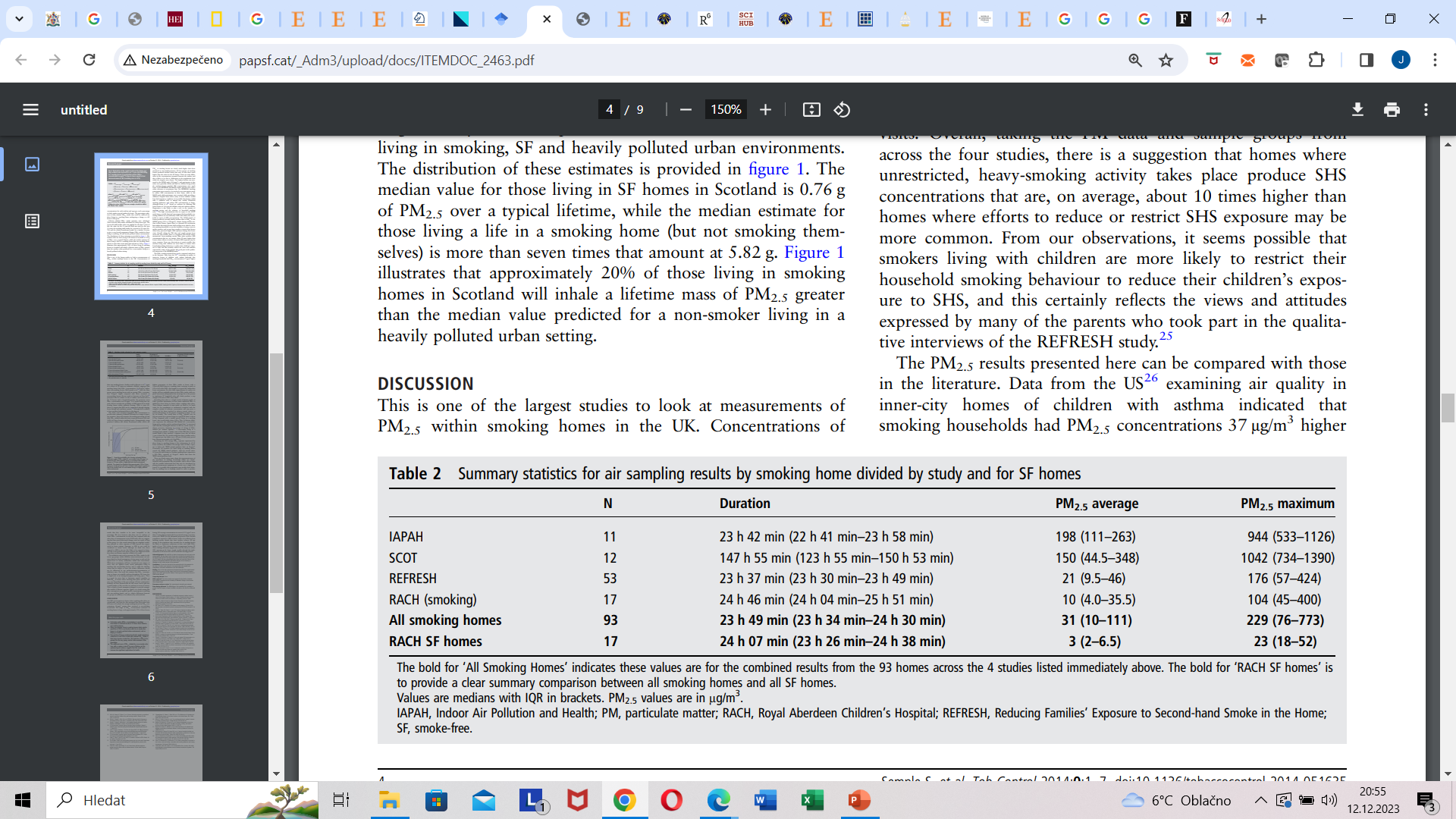 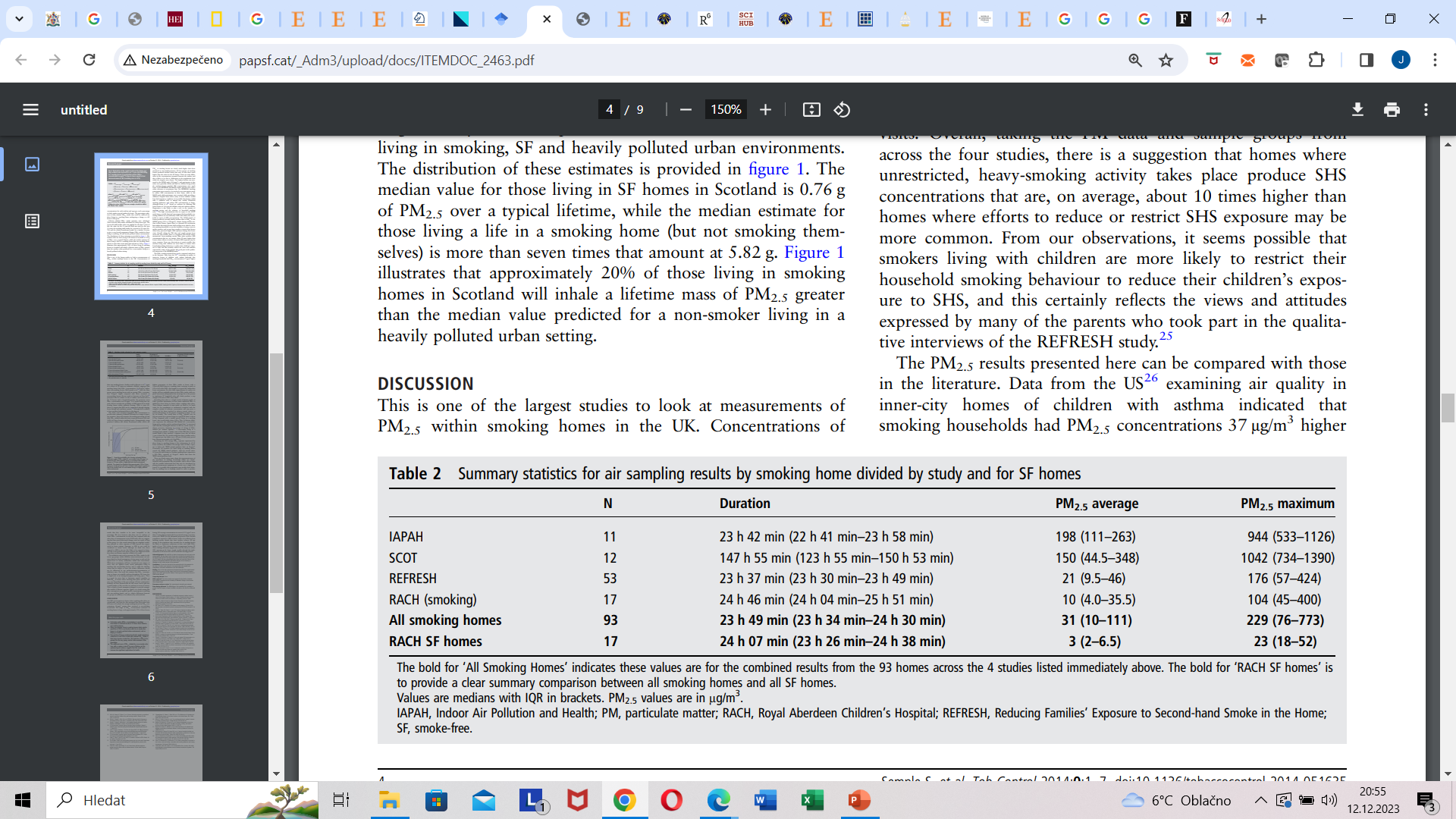 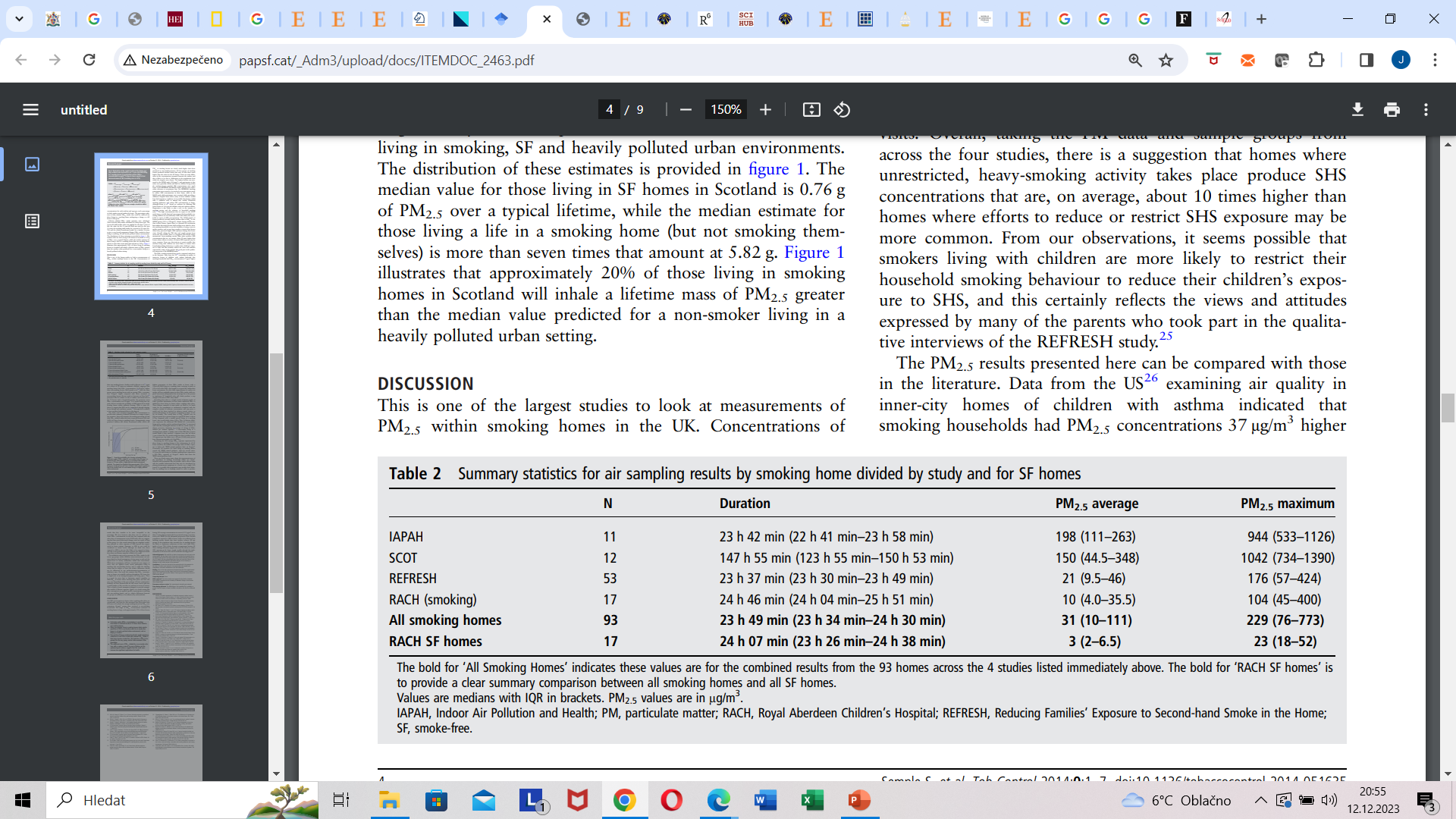 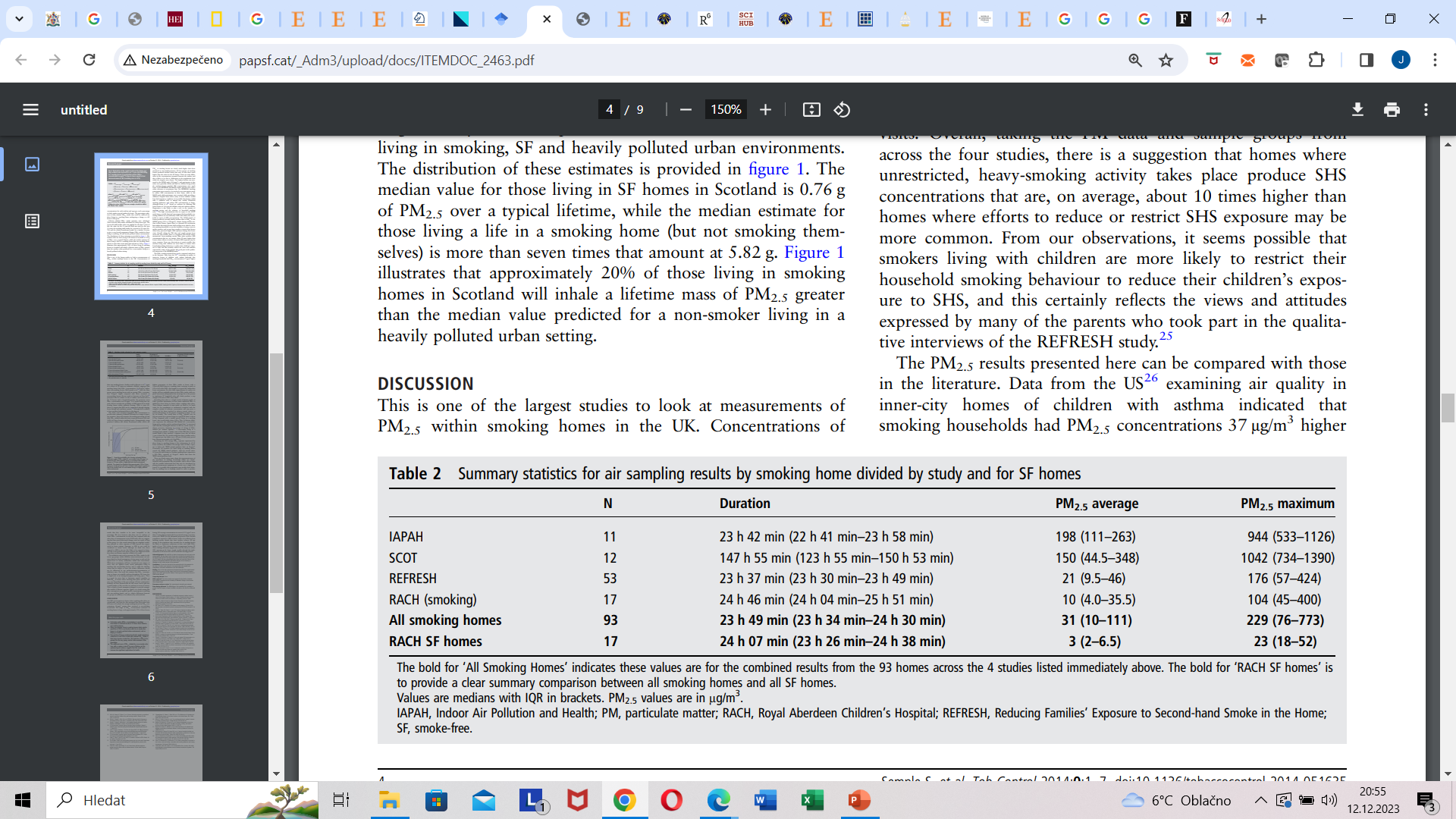 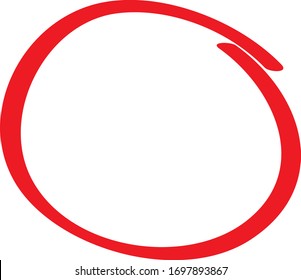 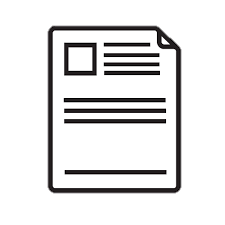 SEMPLE S. et al. Fine particulate matter concentrations in smoking households: just how much secondhand smoke do you breathe in if you live with a smoker who smokes indoors?. Tobacco Control, 2015, 24.e3: e205-e211.
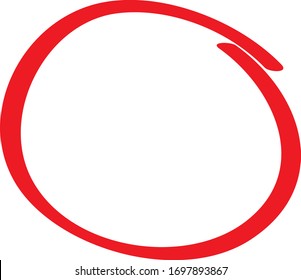 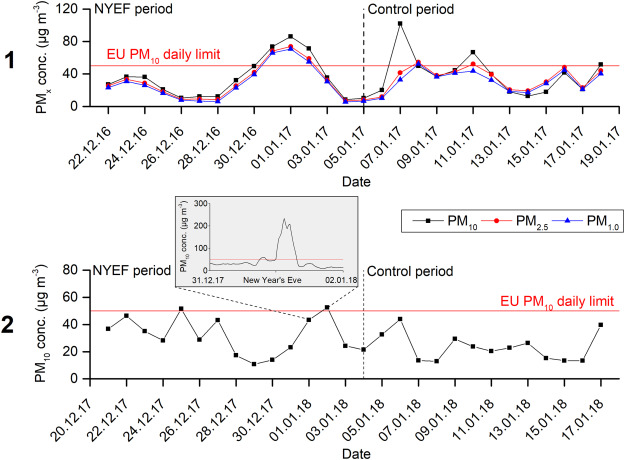 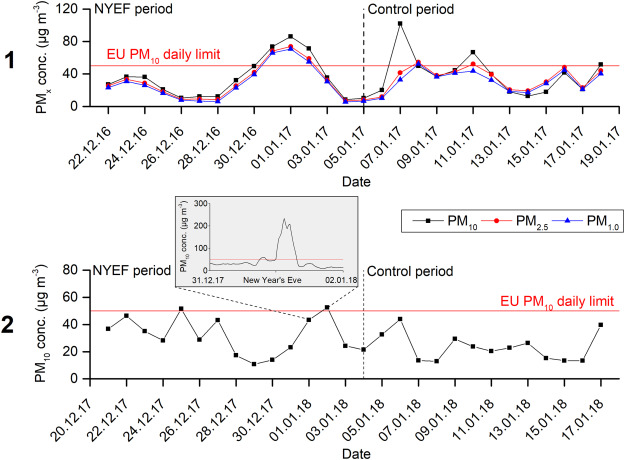 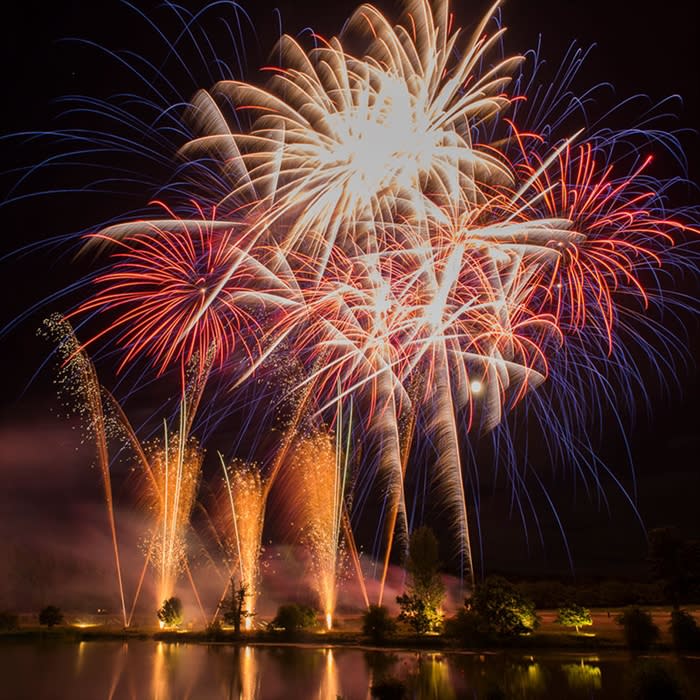 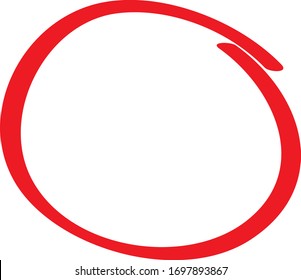 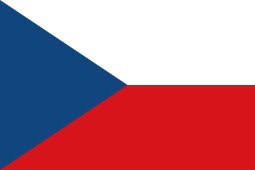 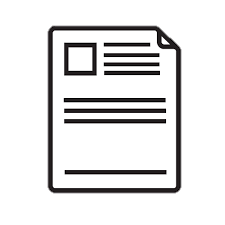 TANDA S. et al. Impact of New Year's Eve fireworks on the size resolved element distributions in airborne particles. Environ int, 2019, 128: 371-378.
Koncentrace polutantů mohou dosáhnout extrémních hodnot- srovnání s průmyslovými haváriemi
Průměrné hodnoty za 15 minutová měření
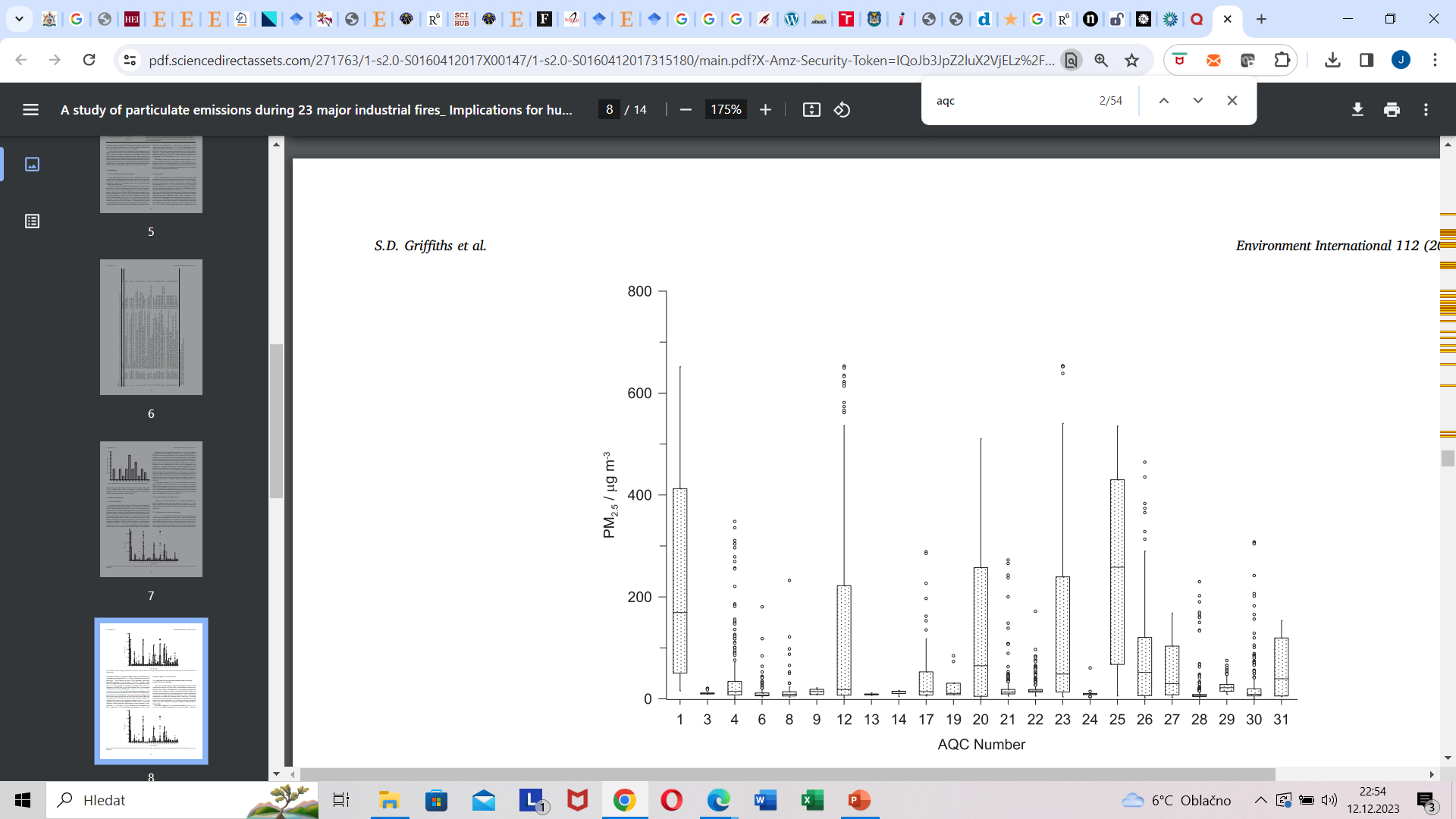 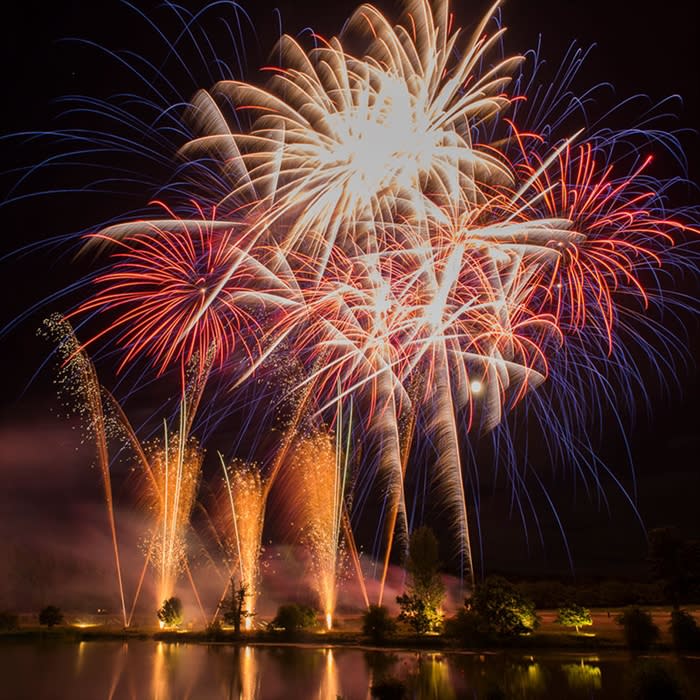 1 	Riverside Recycling Waste Limited, Hull - Waste accumulation (13.5.2009)
12 	Illegal waste dump, Doncaster - Waste accumulation (20.6.2010)
20 	Lewis Skip Hire, Ebbw Vale - Waste management facility (14.1.2023)
23 	J25 Recycling Limited, Bredbury - Waste management facility: bailed separated (21.8.2013)
25 	Recovered Fuels Shipping Limited, Salford - Waste management facility (5.3.2014)
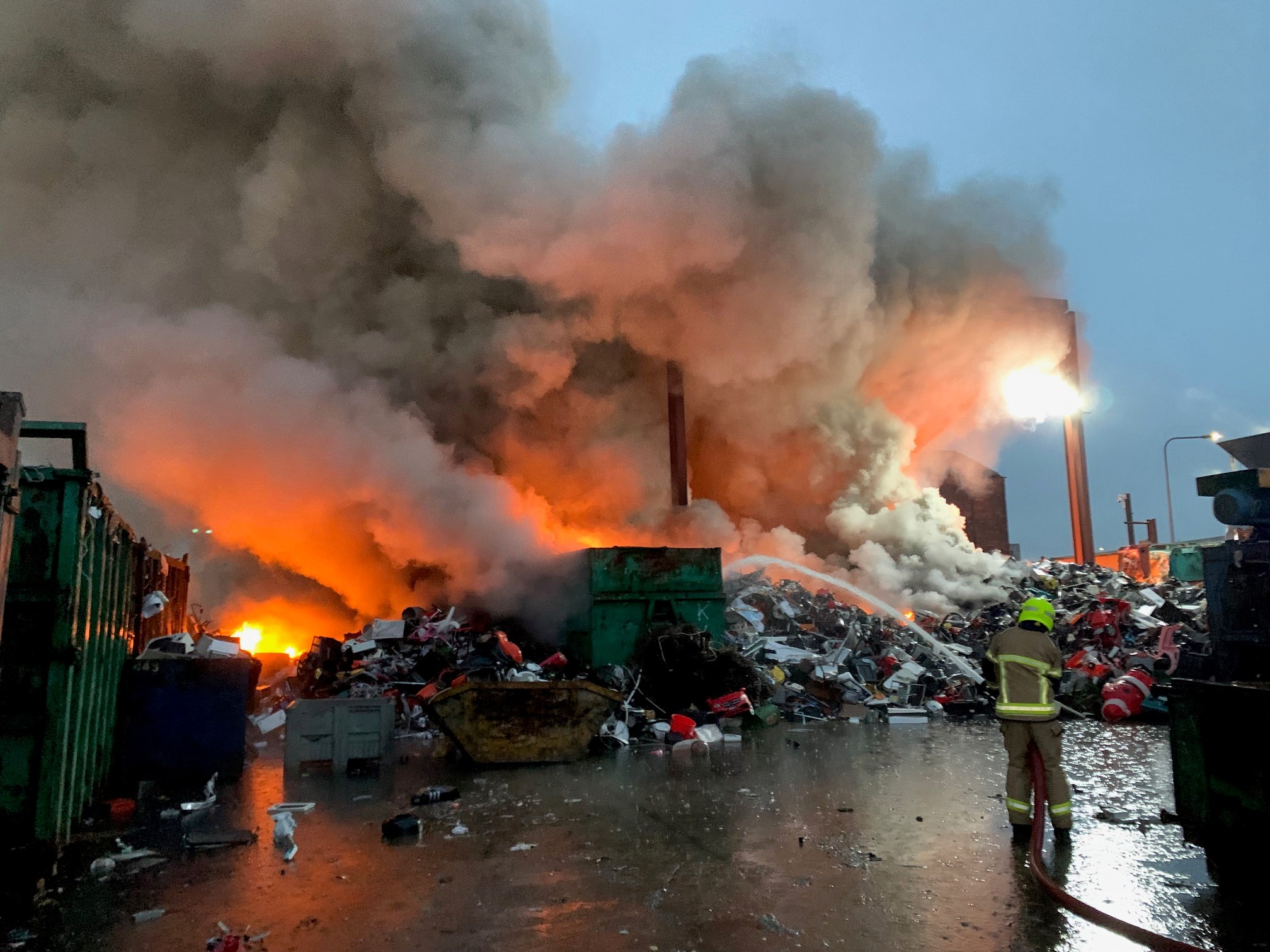 1
Odlehlé hodnoty
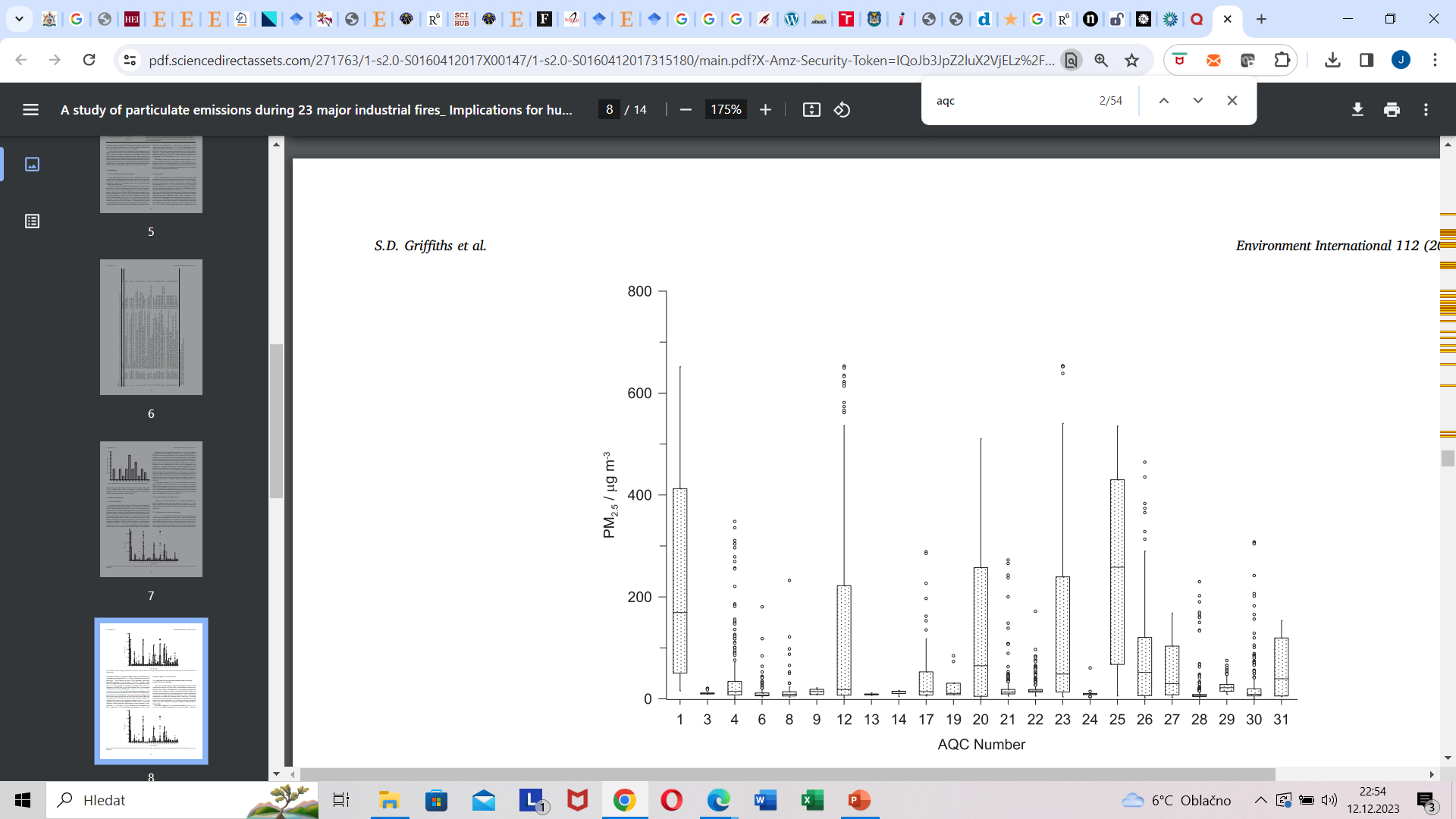 GRIFFITHS S. D., et al. A study of particulate emissions during    23 major industrial fires: Implications for human health. Environ int, 2018, 112: 310-323.
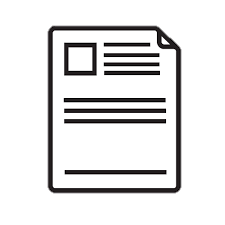 75. percentil
Medián
25. percentil
Jsou ohňostroje významným zdrojem znečištění ovzduší                          s potenciálními reálními zdravotními riziky?
Toxické účinky emisí:
Karcinogenita
Dráždivost
Endokrinní disrupce
Vývojová toxicita
Neurotoxicita
…
Vysoké koncentrace:
PM
Ultrajemných částic
Toxických kovů
Persistentních sloučenin
RIZIKO
Nebezpečnost
vysoké
Expozice
Vnímavost
Velká část populace se zvýšenou citlivostí:
Děti
Senioři
Lidé s predispozicí k určitým onemocněním
Lidé s probíhajícím onemocněním (RS, KVS)
Ano, ale…
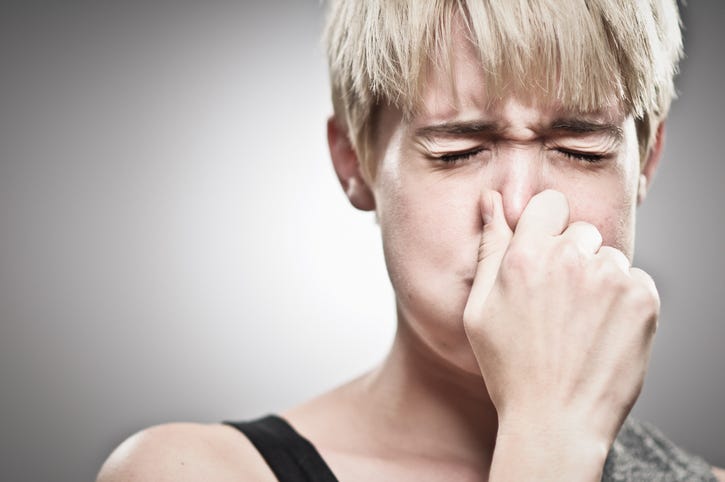 „Kdo nechce nemusí“ 



„Vždyť je to jen jednou za rok“




„ Je to jen kapka v moři”



„A co… (doplňte libovolný jiný zdroj emisí)“
Kdo
Ikony
Upravit ikonky:
Dýchat musí!
Zemřít jednou za rok stačí!
Kapka v zahradním bazénku!
Jsou regulovány!

Tradice se mohou vyvíjet
Nemusí odpalovat, ale důsledky znečištění ovzduší a kontaminace životního prostředí se týkají i těch, kteří ohňostroje neprovozují.
Průmysl
Různé úrovně přínosové stánrky vah
Všchni
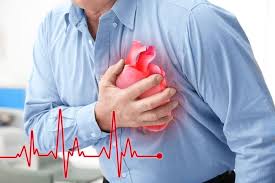 Doprava
Všchni
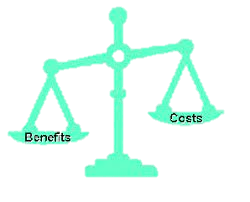 Persistentní látky se v prostředí kumulují. 
Epidemiologické studie ukazují na potenciální vyšší úmrtnost navazující na krátkodobou expozici silně znečištěnému ovzduší.
Všchni
Vytápěnní
Tuny toxických látek kontaminujících ČR
Silvestrovská půlnoční show
?????????????
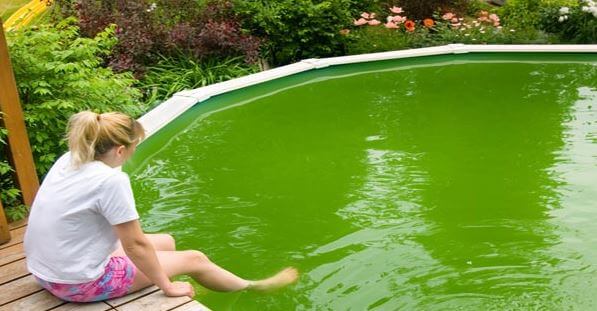 Ohňostroje jsou jediný lokální zdroj některých toxických látek.
Jsou vypouštěny přímo do oblastí, kde žijeme.
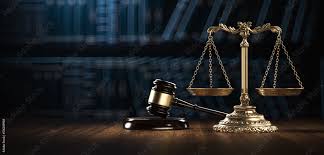 Většina významných zdrojů znešištění ovzduší je již regulována.
Většina významných zdrojů znešištění ovzduší má zásadní roli pro fungování naší společnosti.
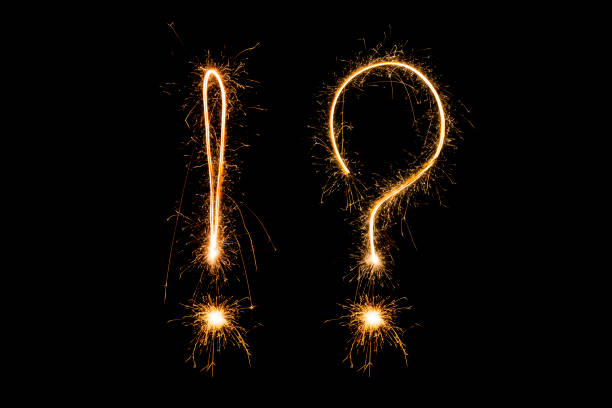 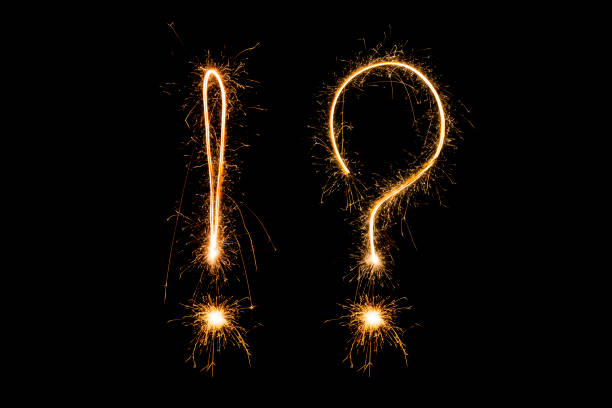 Děkuji za pozornost
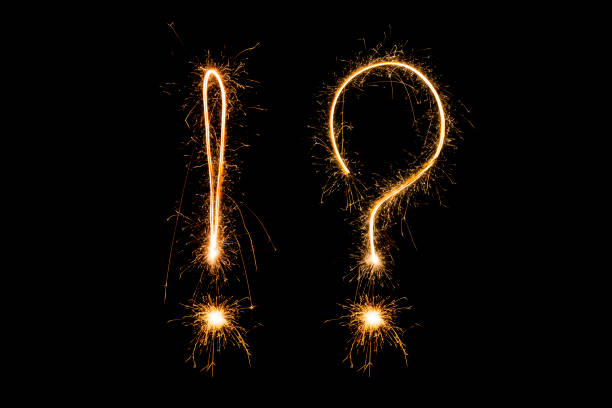 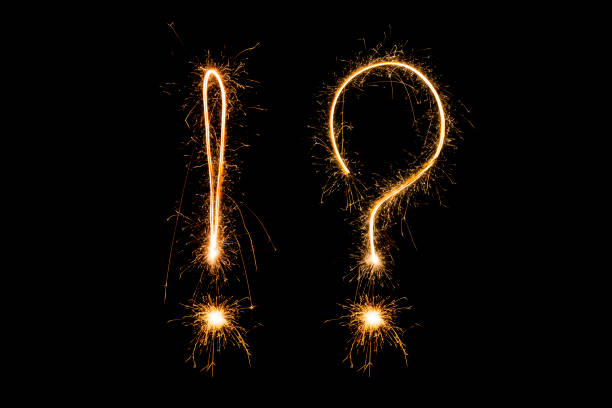 Zapálené dotazy